Percentages
Percentages
SAM
1H Q15
May 2017
1H Q9
May 2018
1H Q3
June 2018
2H Q6
SAM
2H Q10
June 2017
2H Q6
Spec 1
2H Q6
June 2017
3H Q10
June 2018
2H Q9
Nov 2018
3H Q2
June 2018
3H Q11
Spec 1
2H Q13
Nov 2017
2H Q2
June 2019
3H Q2
Spec 1
3H Q8
Nov 2017
2H Q13
Nov 2018
1H Q3
June 2019
3H Q10
Nov 2018
1H Q11
Spec 2
2H Q10
Nov 2017
2H Q18
Spec 2
3H Q9
Nov 2017
3H Q9
Nov 2018
2H Q4
Best Buys
Compound/ Repeated Change
SAM 1H Q15
Percentages
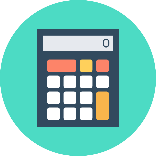 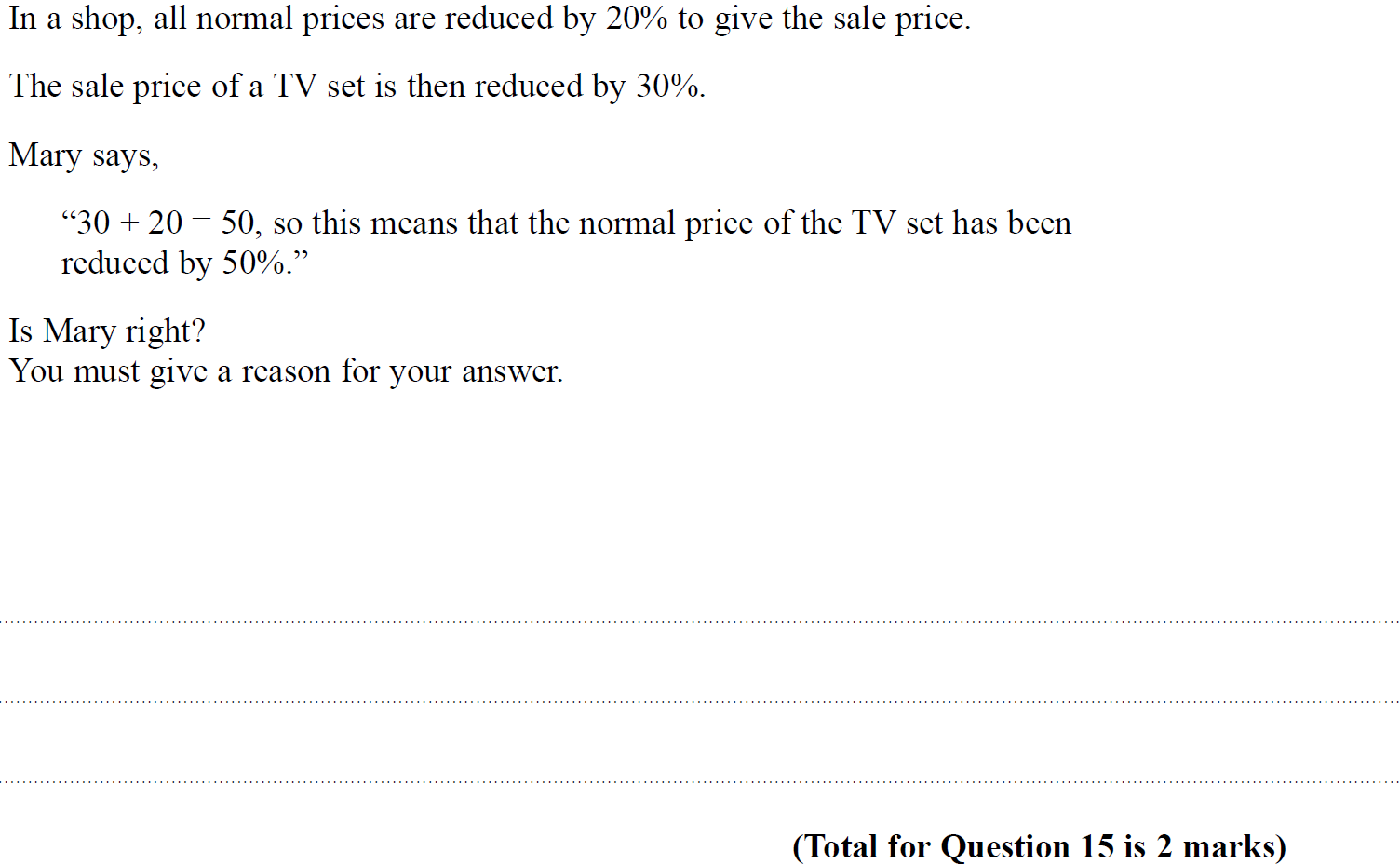 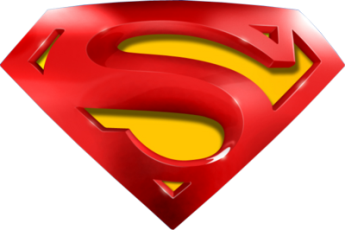 SAM 1H Q15
Percentages
A
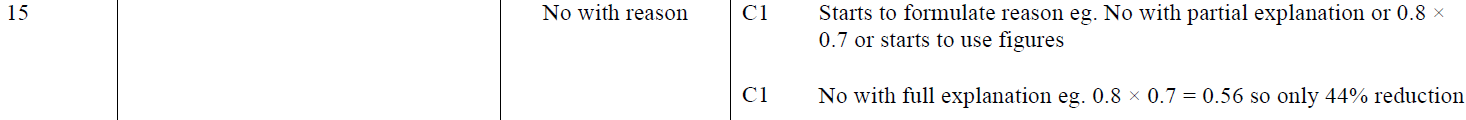 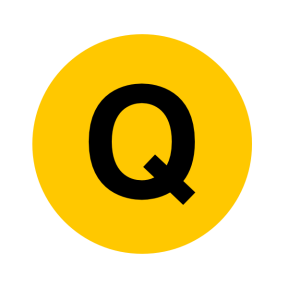 SAM 2H Q10
Percentages
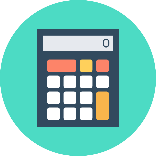 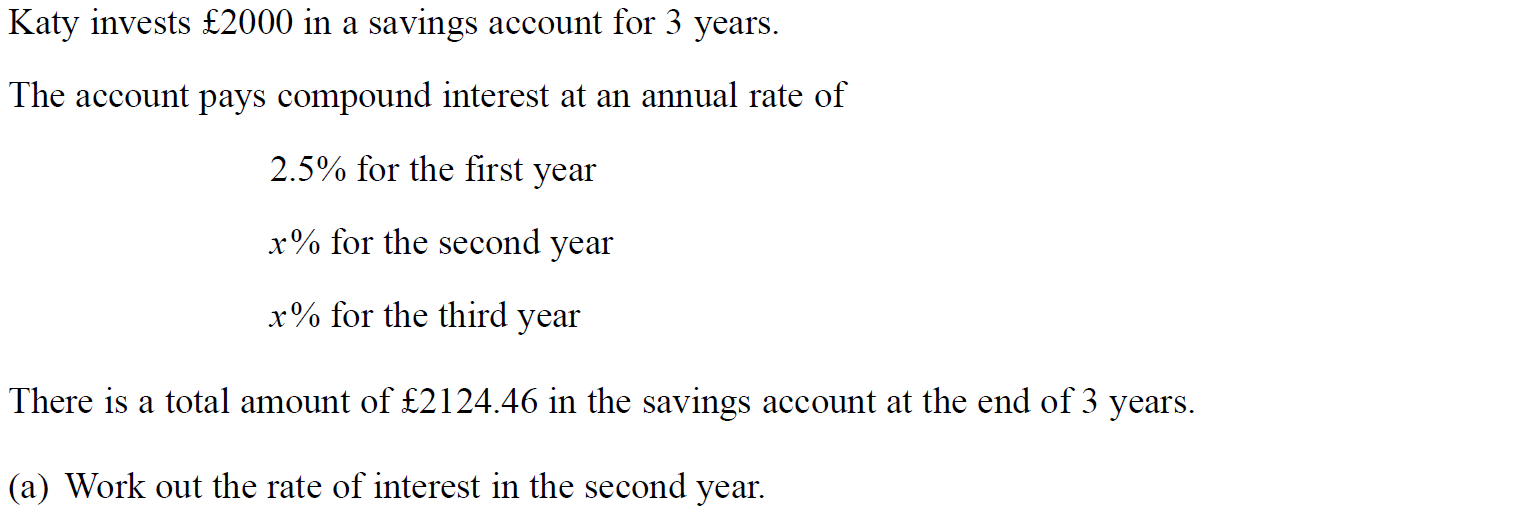 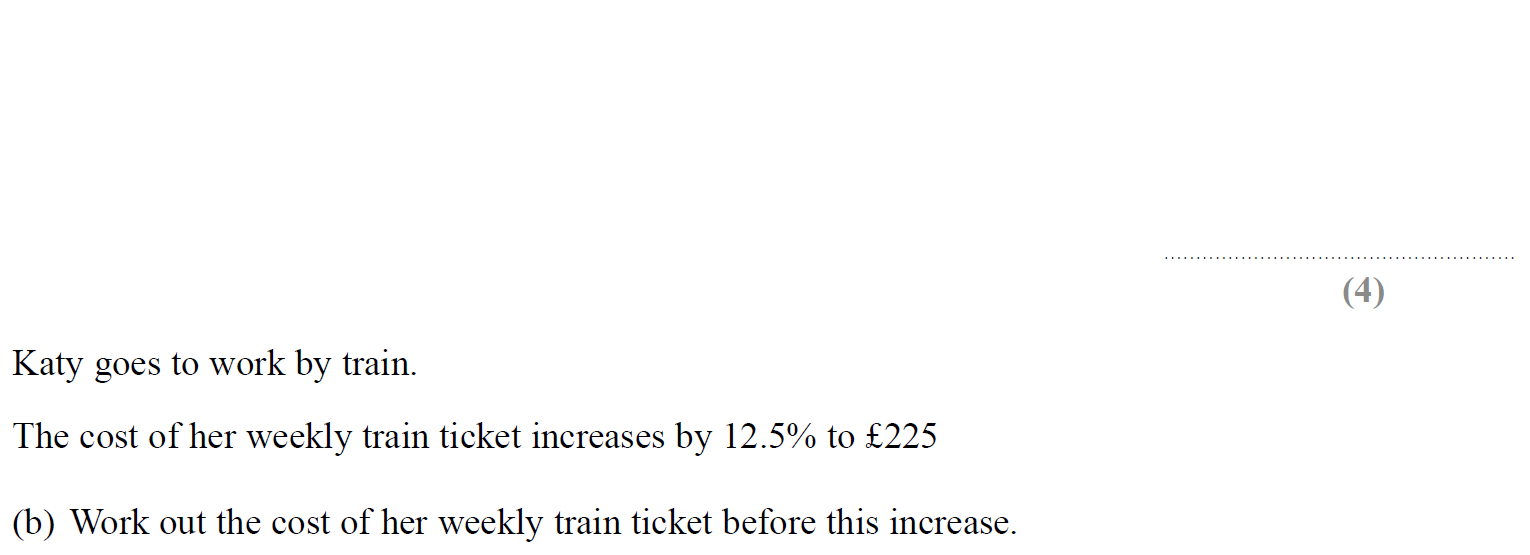 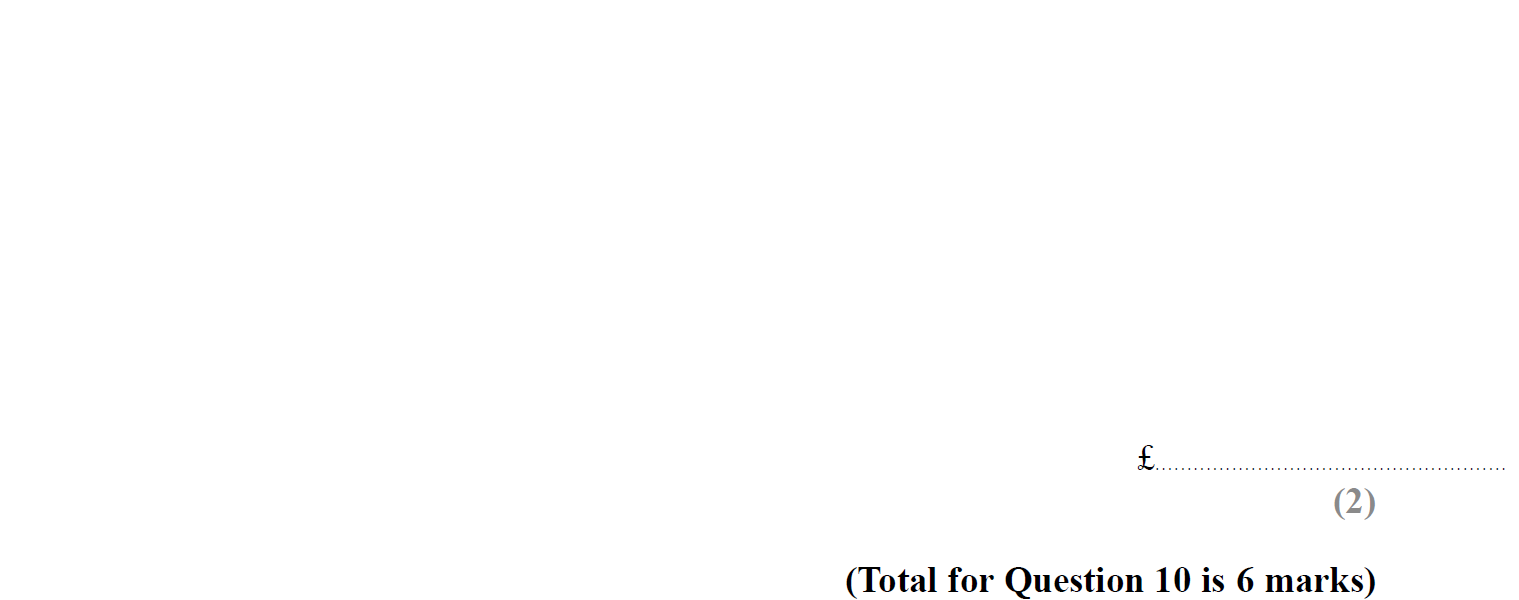 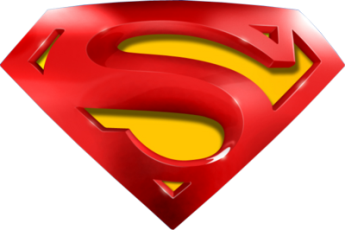 SAM 2H Q10
Percentages
A
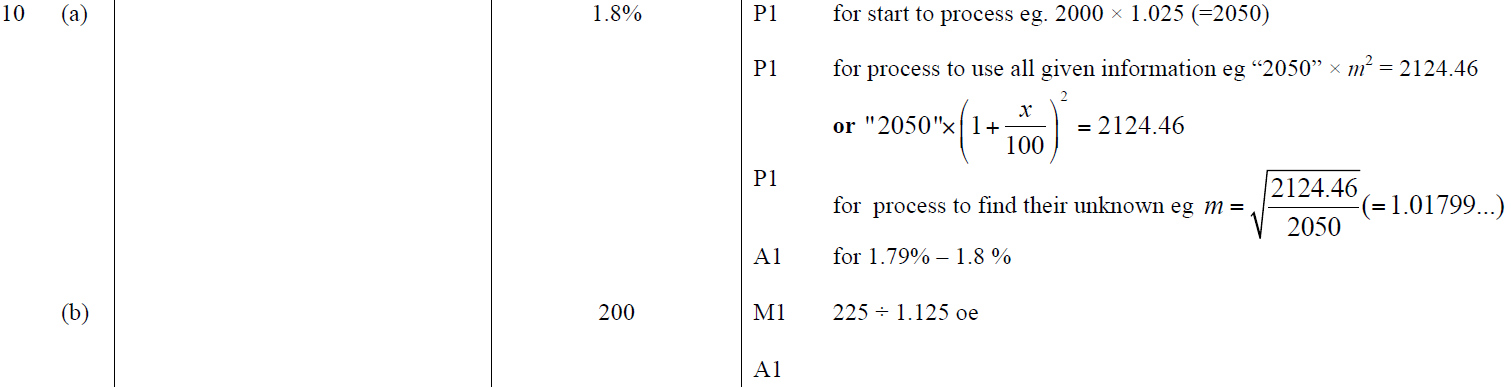 B
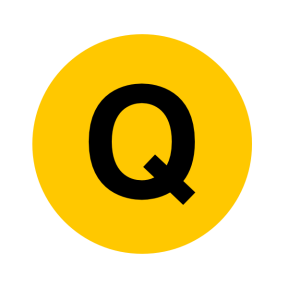 Specimen Set 1 2H Q6
Percentages
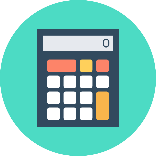 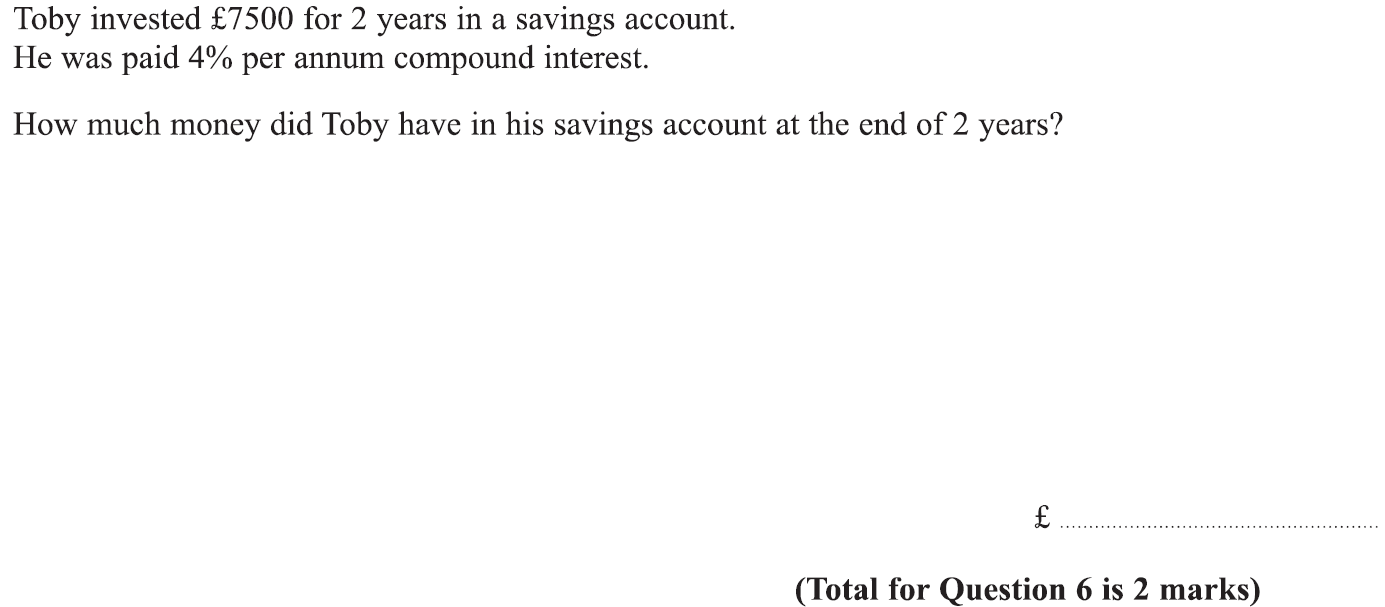 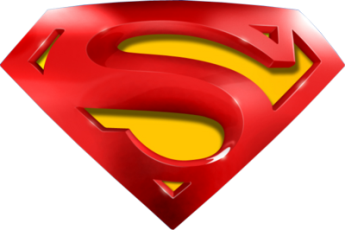 Specimen Set 1 2H Q6
Percentages
A
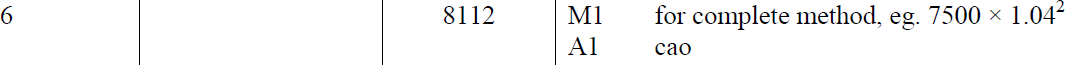 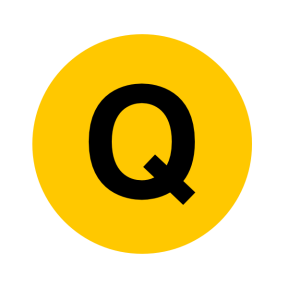 Specimen Set 1 2H Q15
Percentages
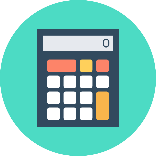 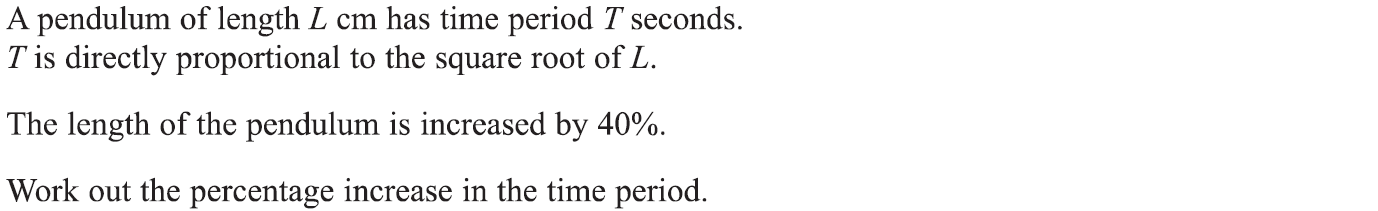 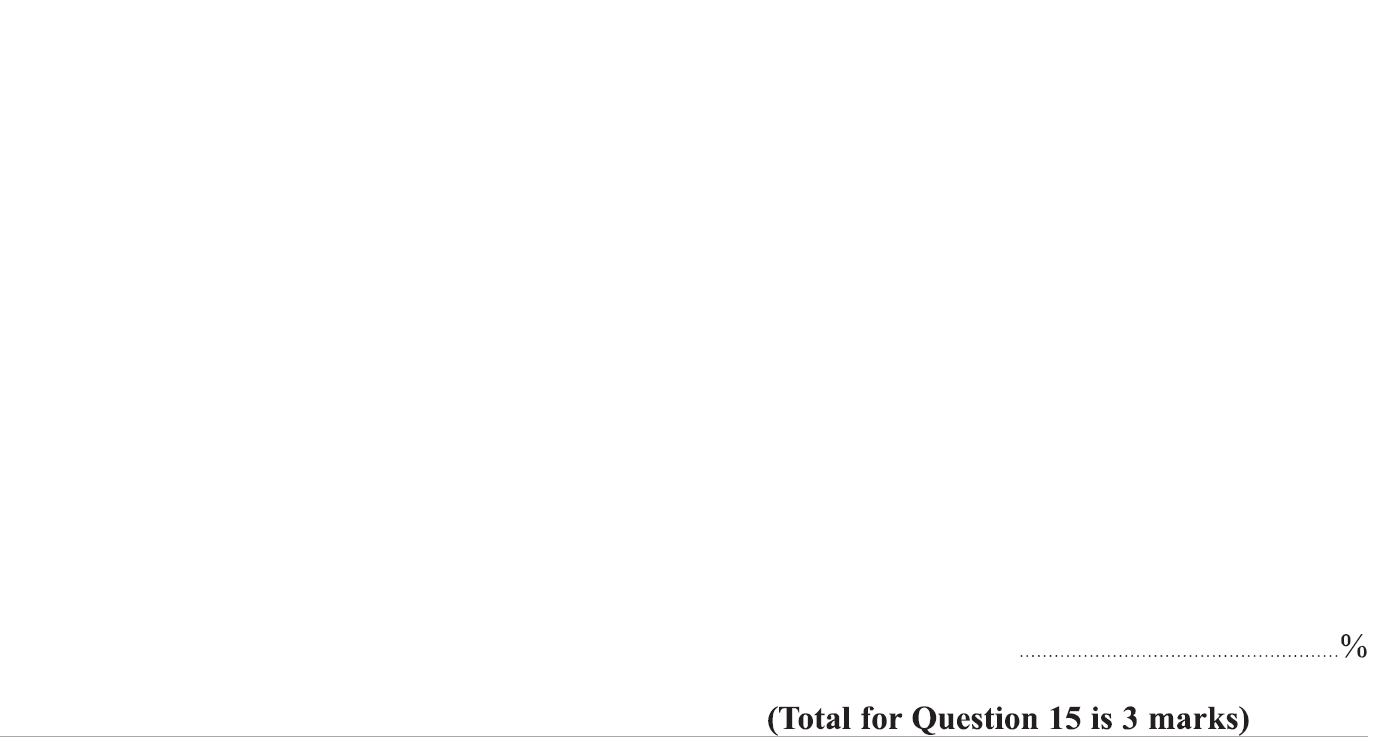 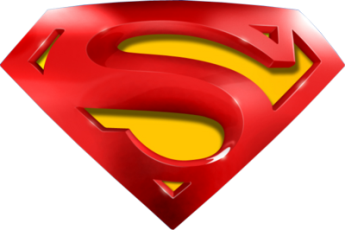 Specimen Set 1 2H Q15
Percentages
A
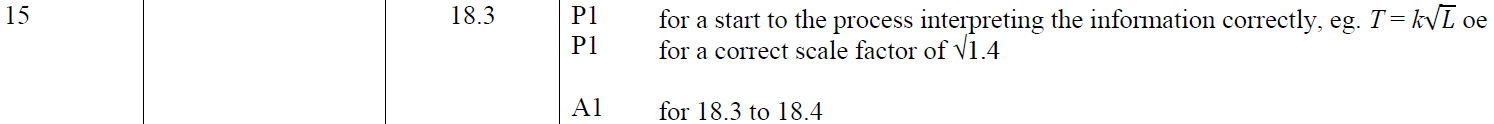 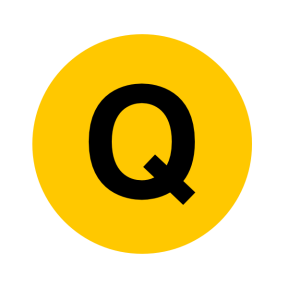 Specimen Set 1 3H Q8
Percentages
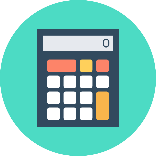 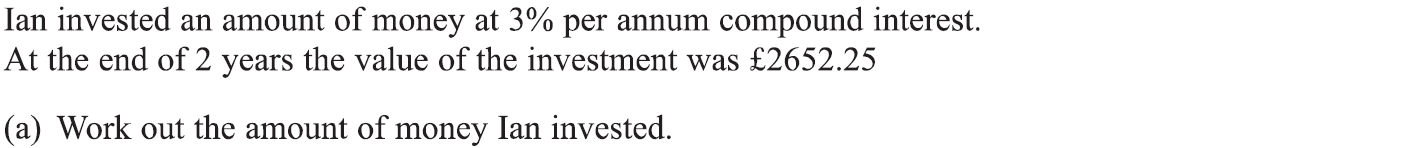 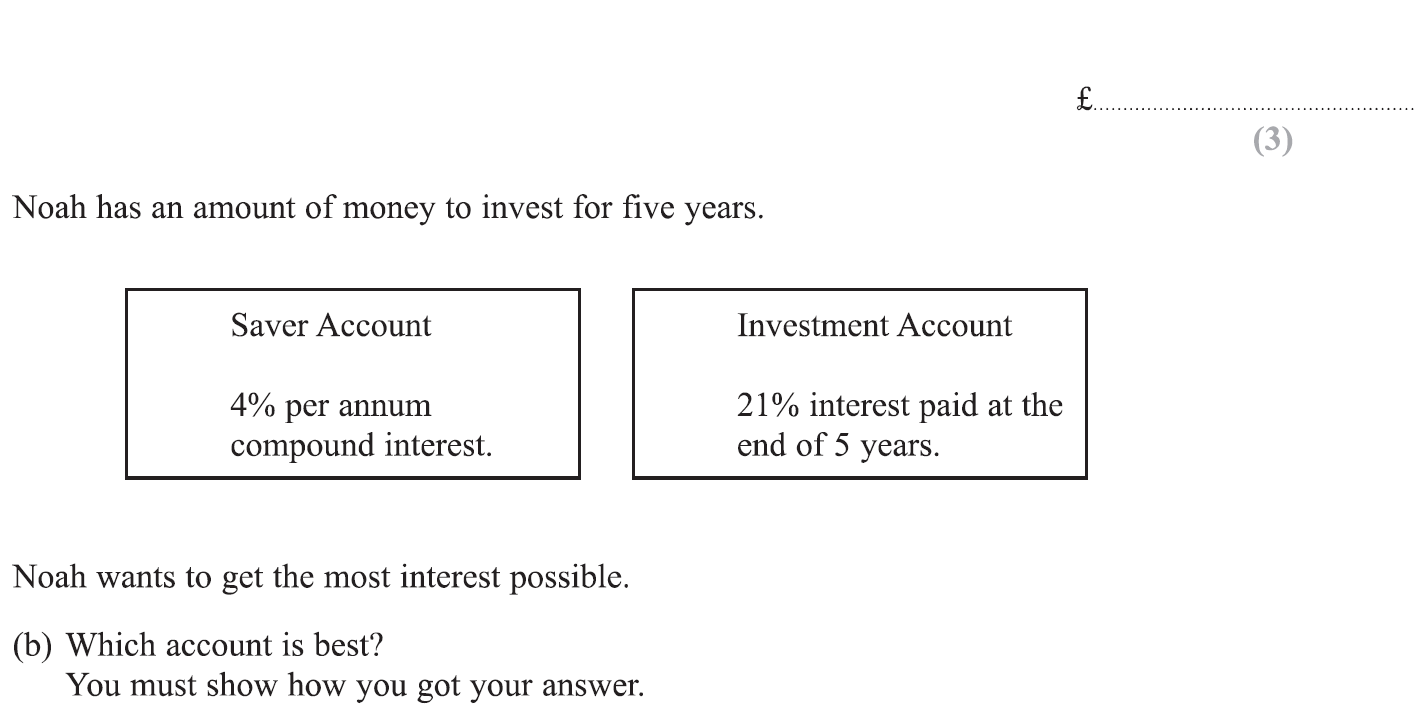 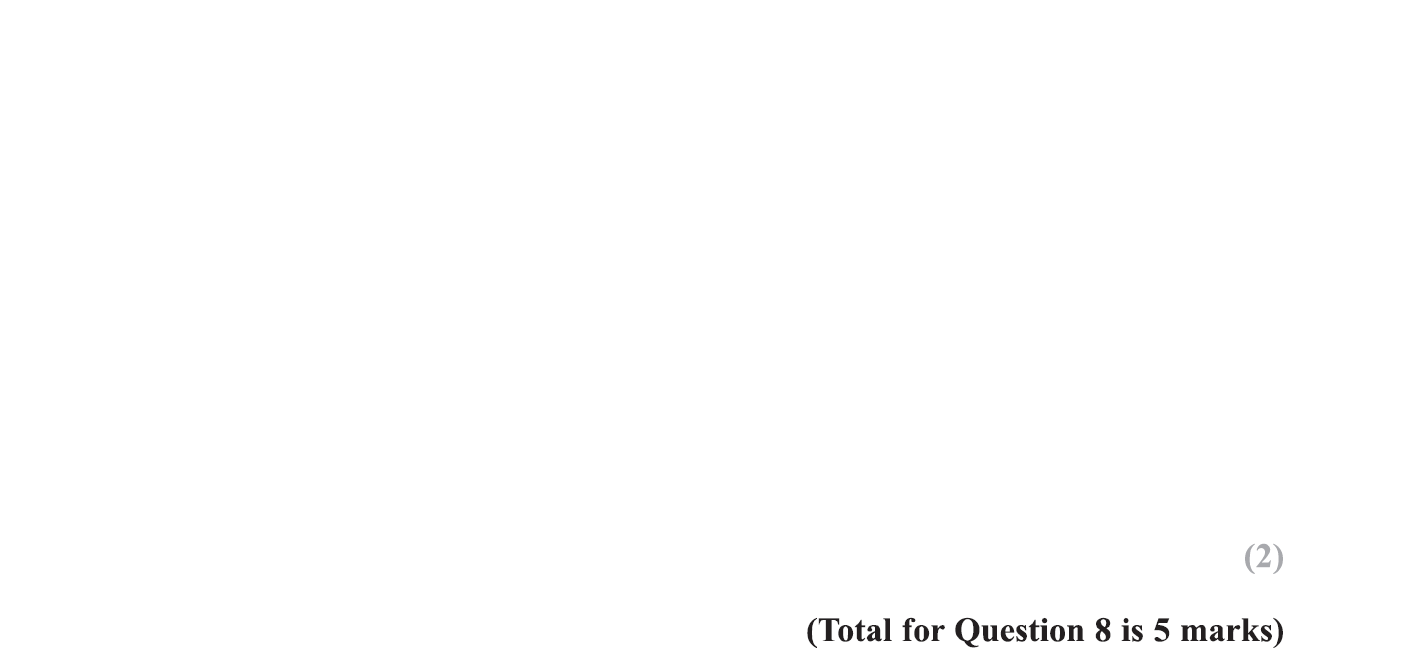 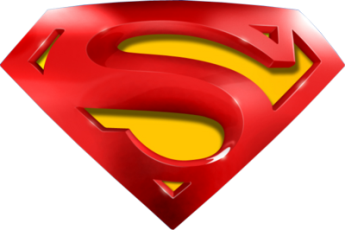 Specimen Set 1 3H Q8
Percentages
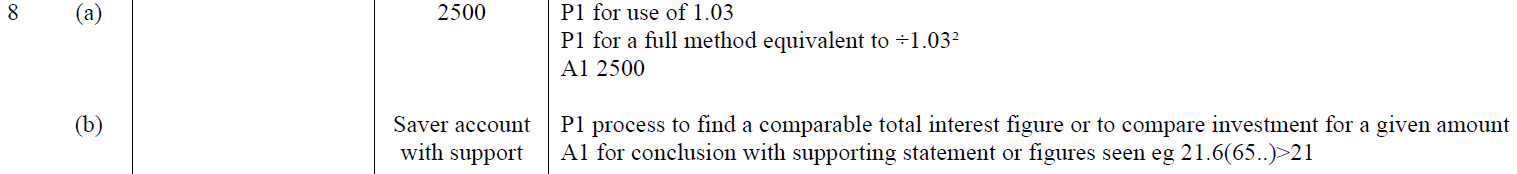 A
B
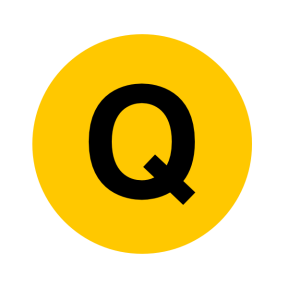 Specimen Set 2 2H Q10
Percentages
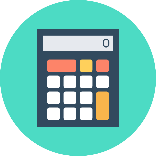 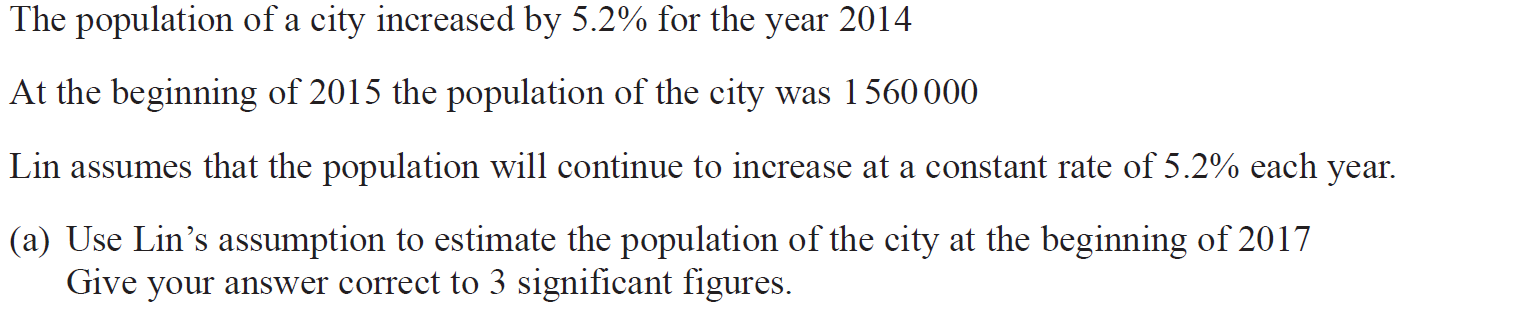 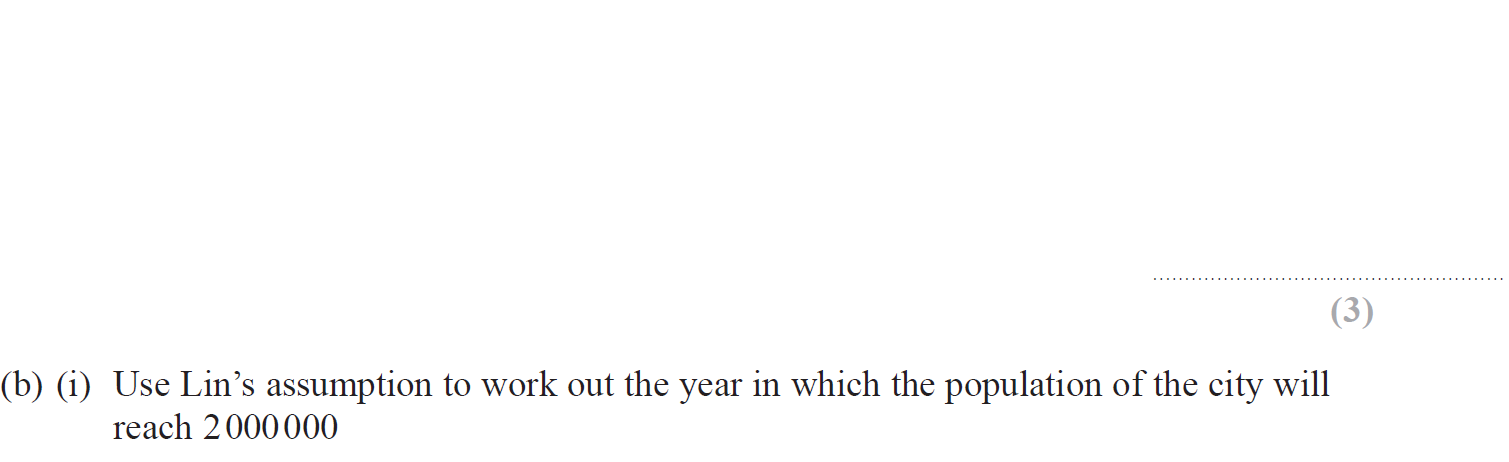 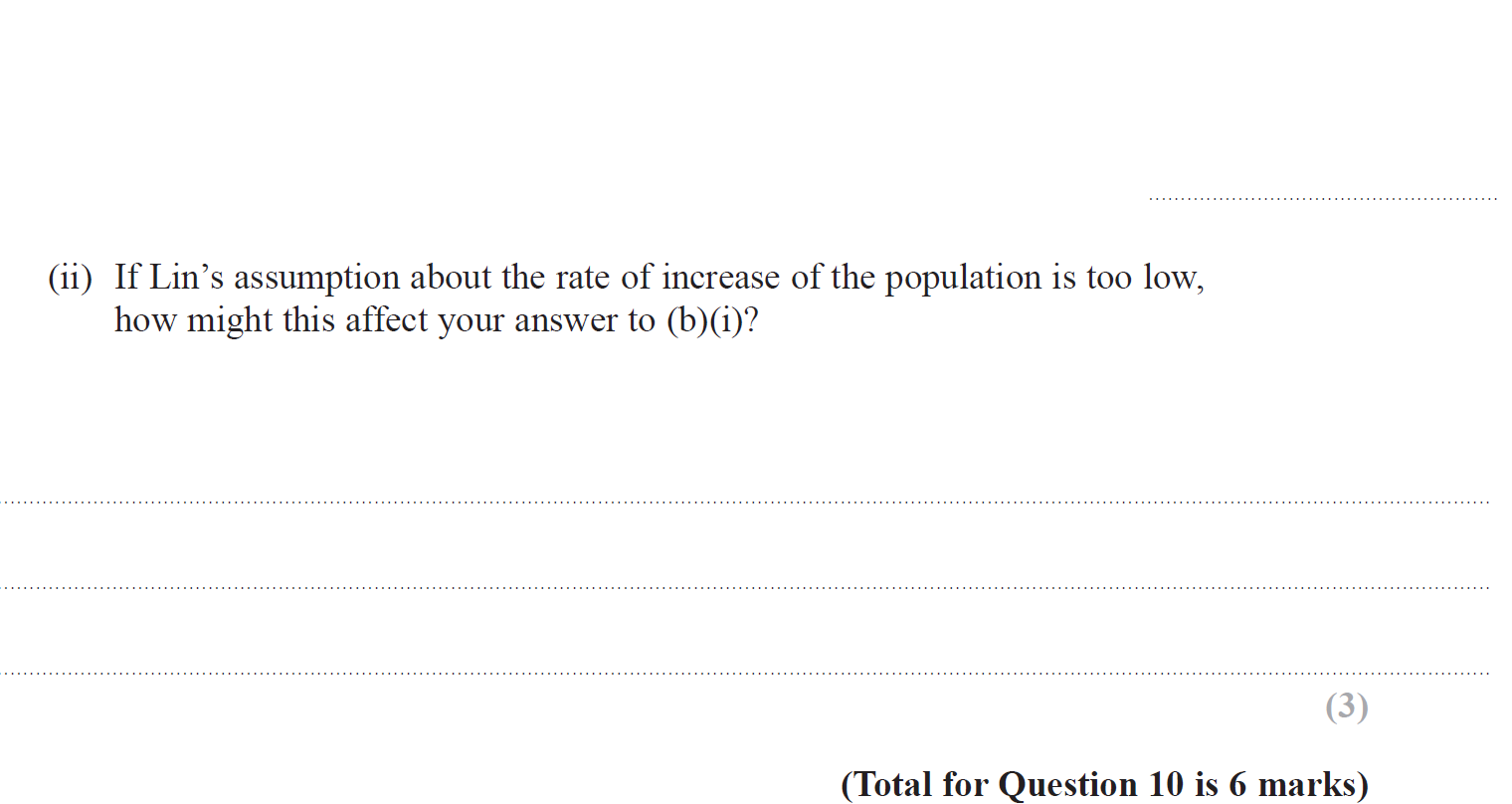 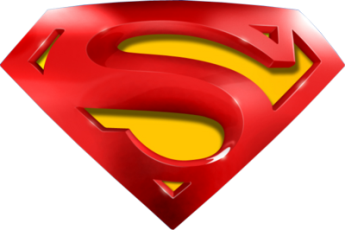 Specimen Set 2 2H Q10
Percentages
A
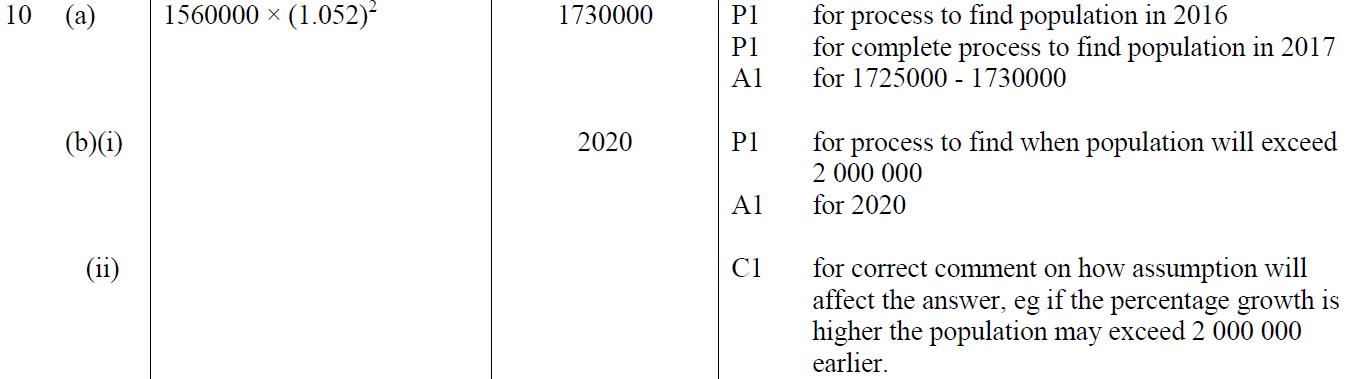 B (i)
B (ii)
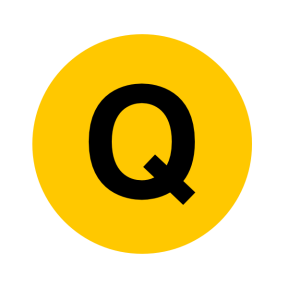 Specimen Set 2 3H Q9
Percentages
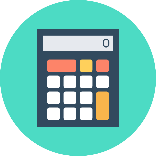 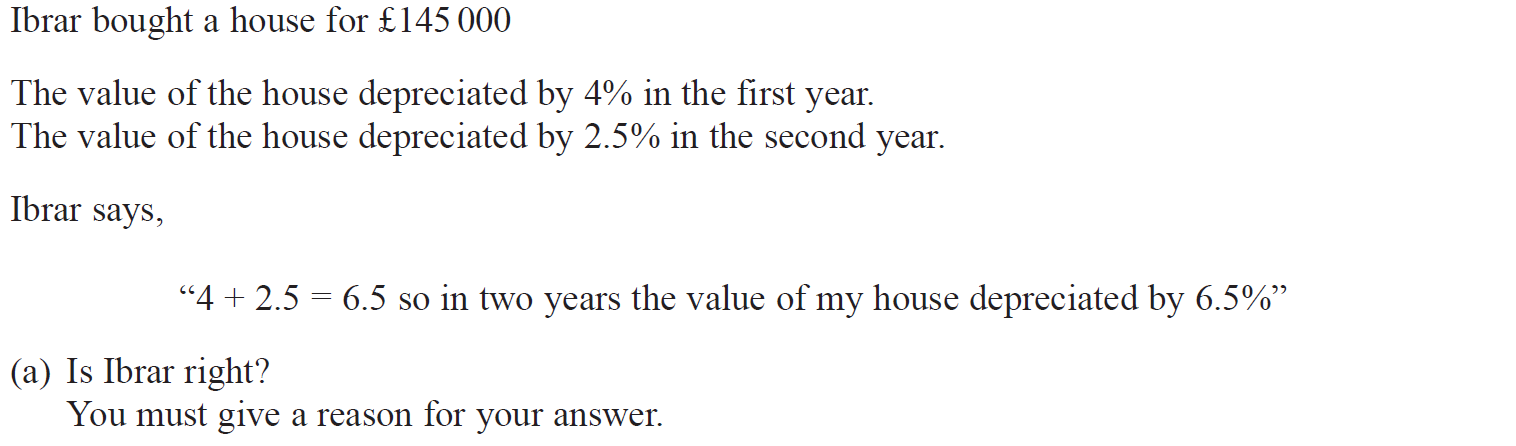 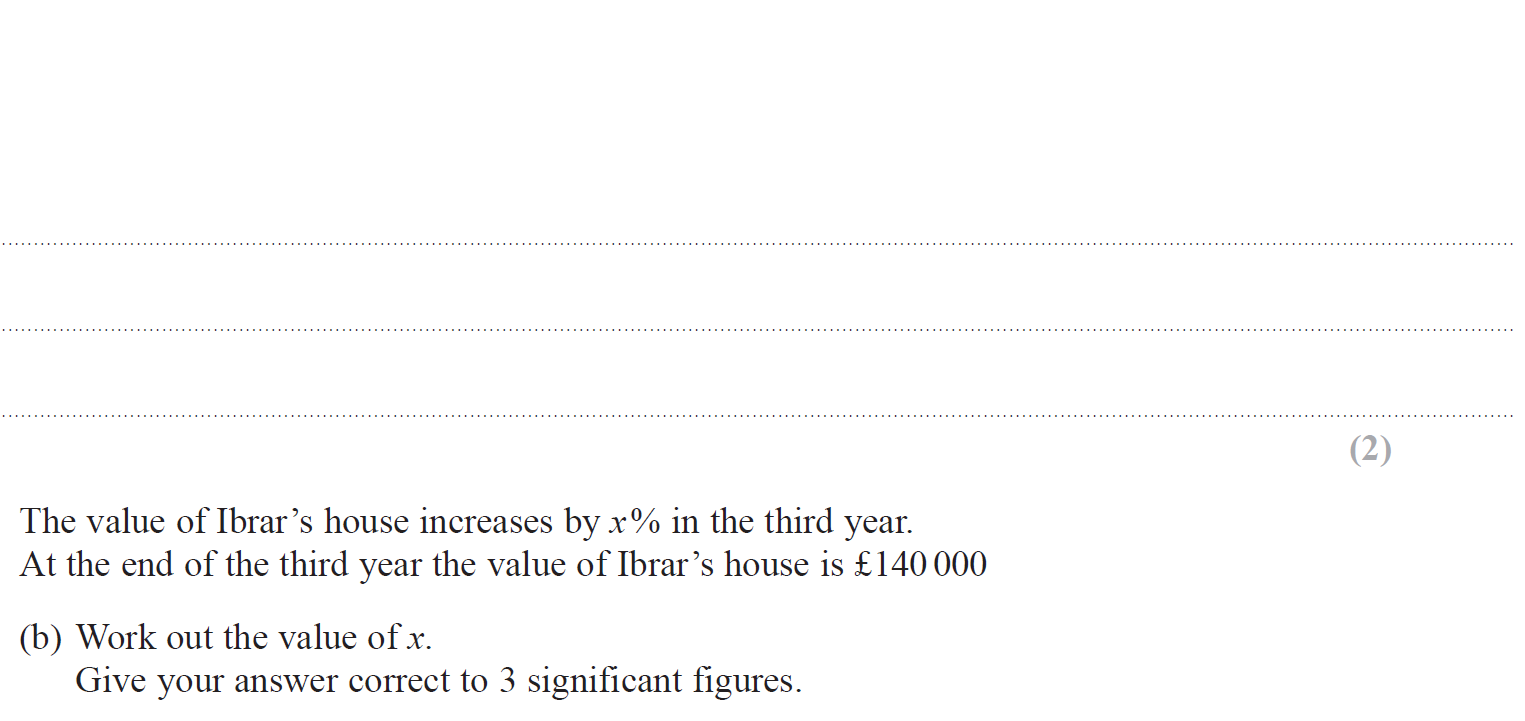 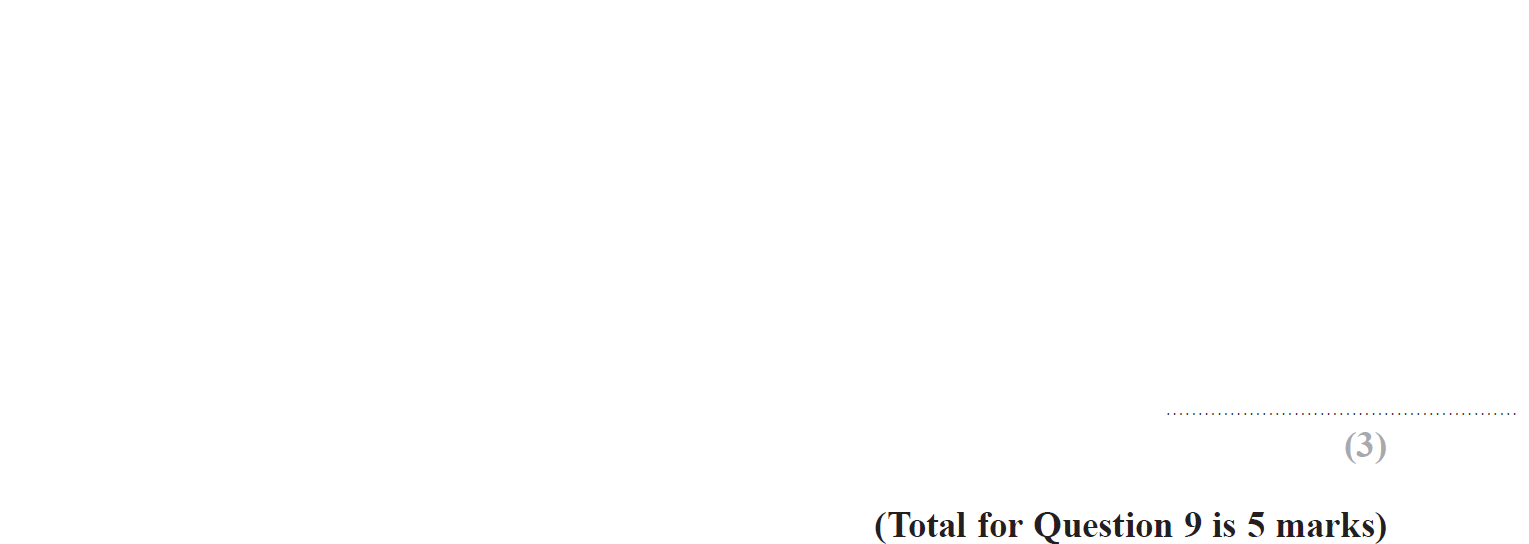 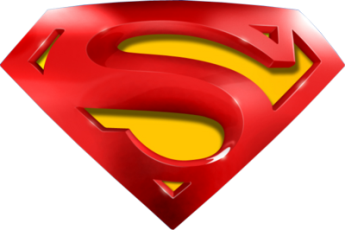 Specimen Set 2 3H Q9
Percentages
A
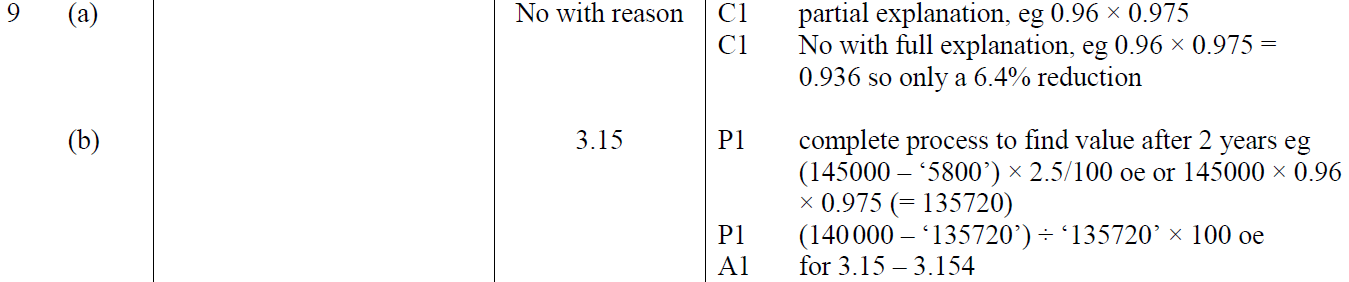 B
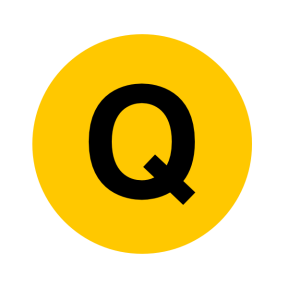 May 2017 1H Q9
Percentages
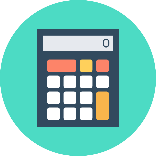 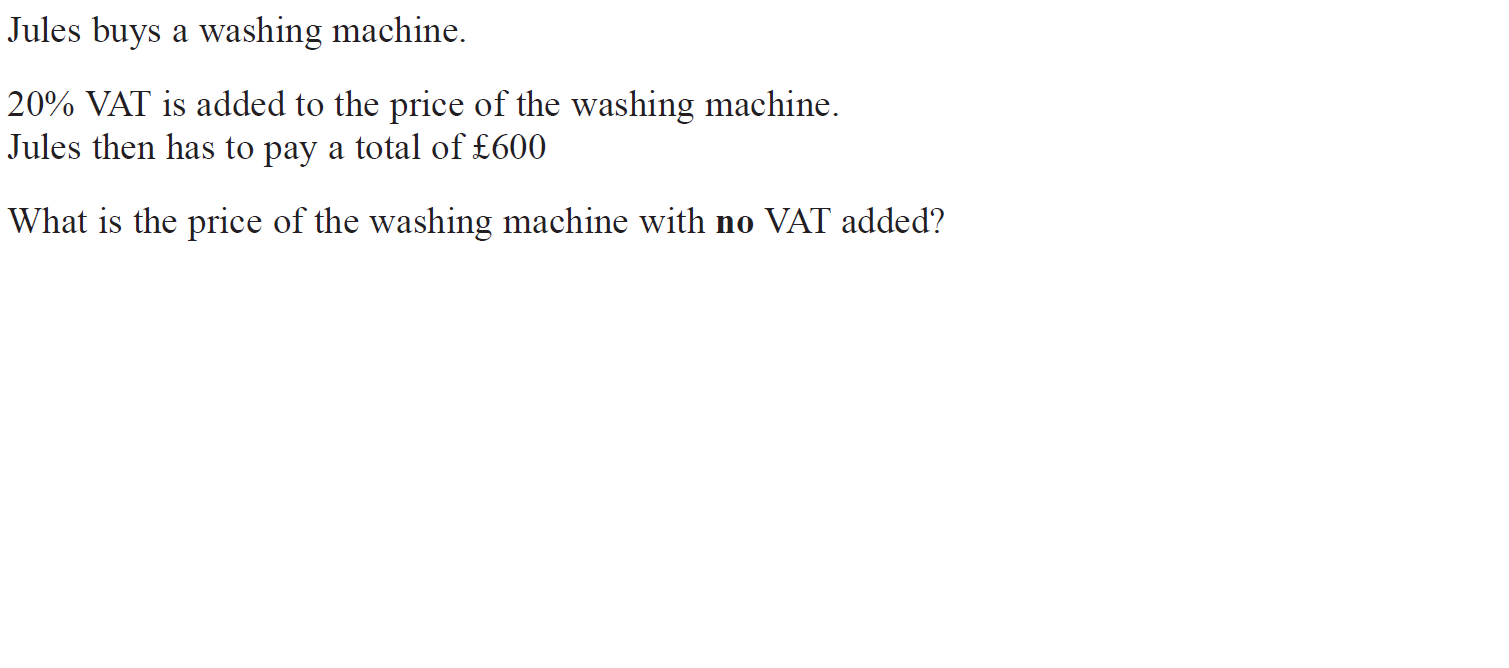 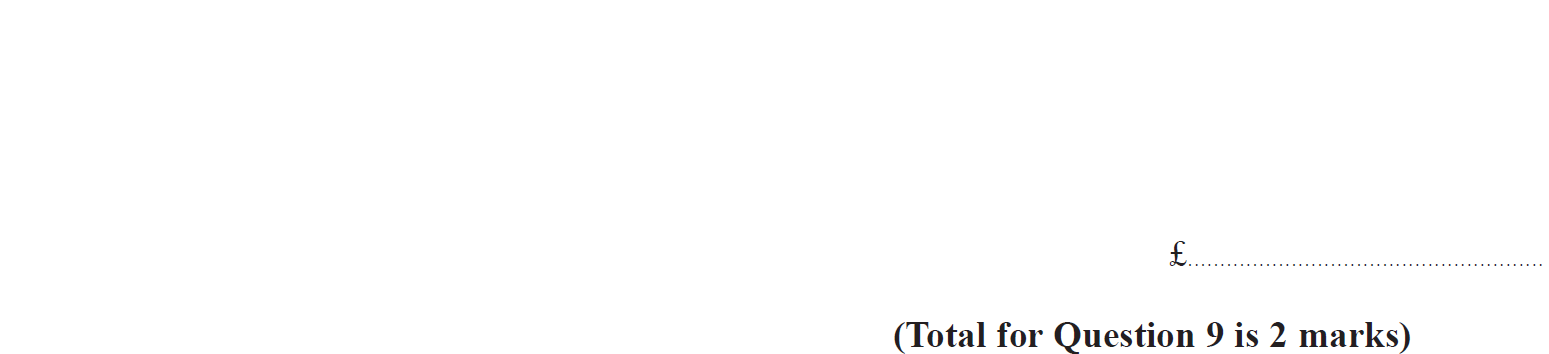 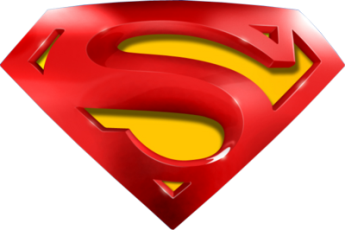 May 2017 1H Q9
Percentages
A
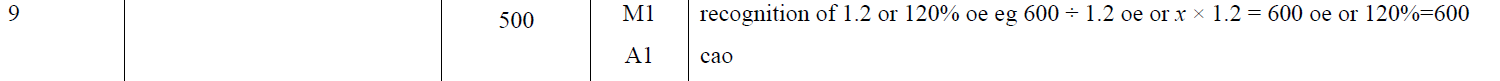 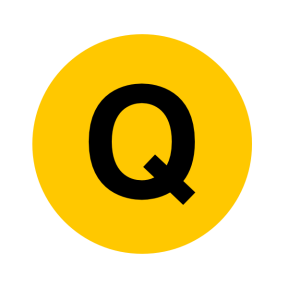 June 2017 2H Q6
Percentages
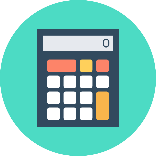 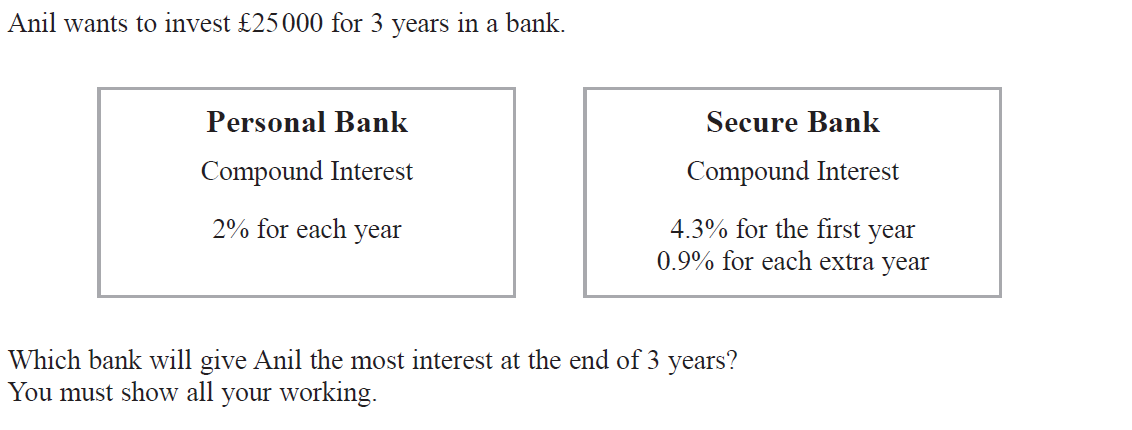 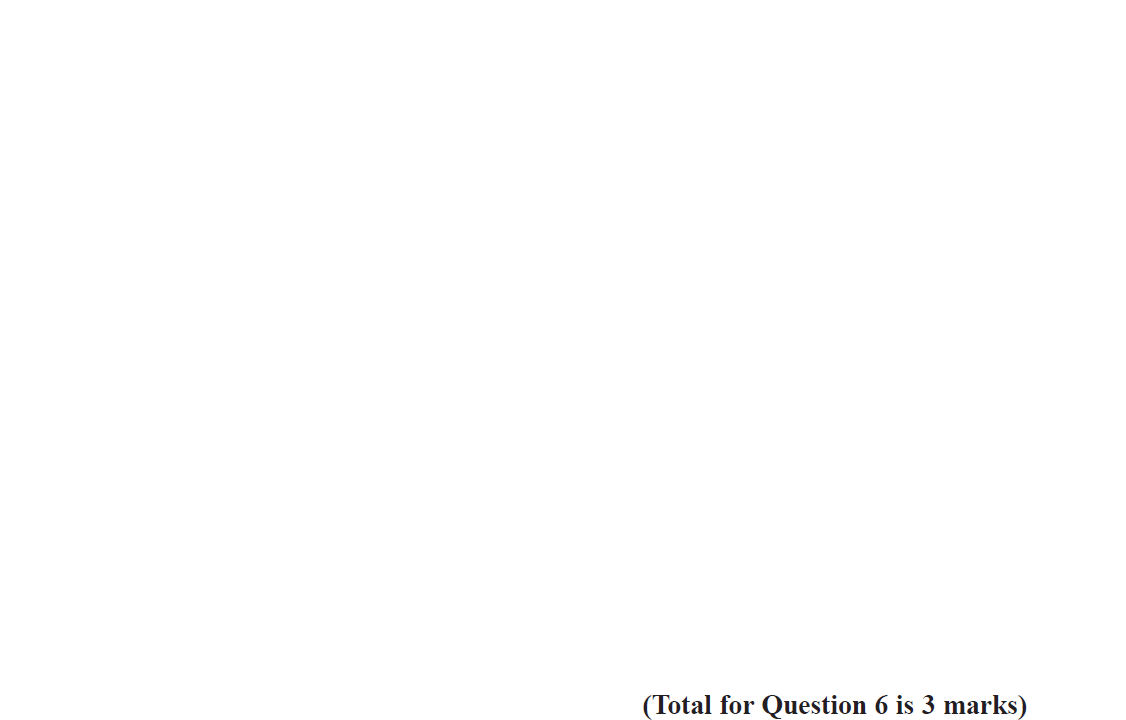 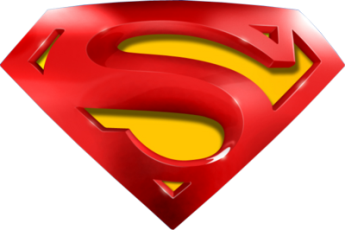 June 2017 2H Q6
Percentages
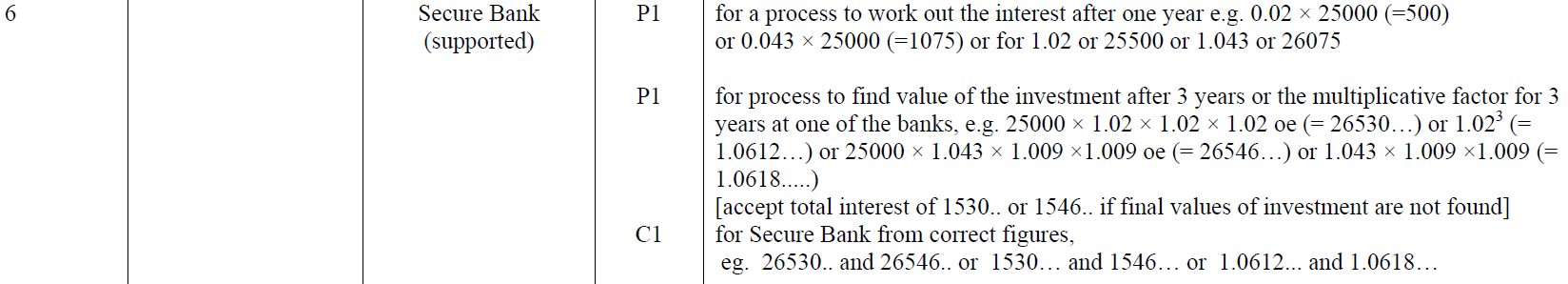 A
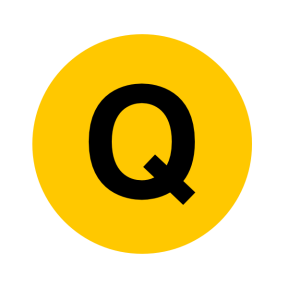 June 2017 3H Q10
Percentages
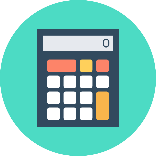 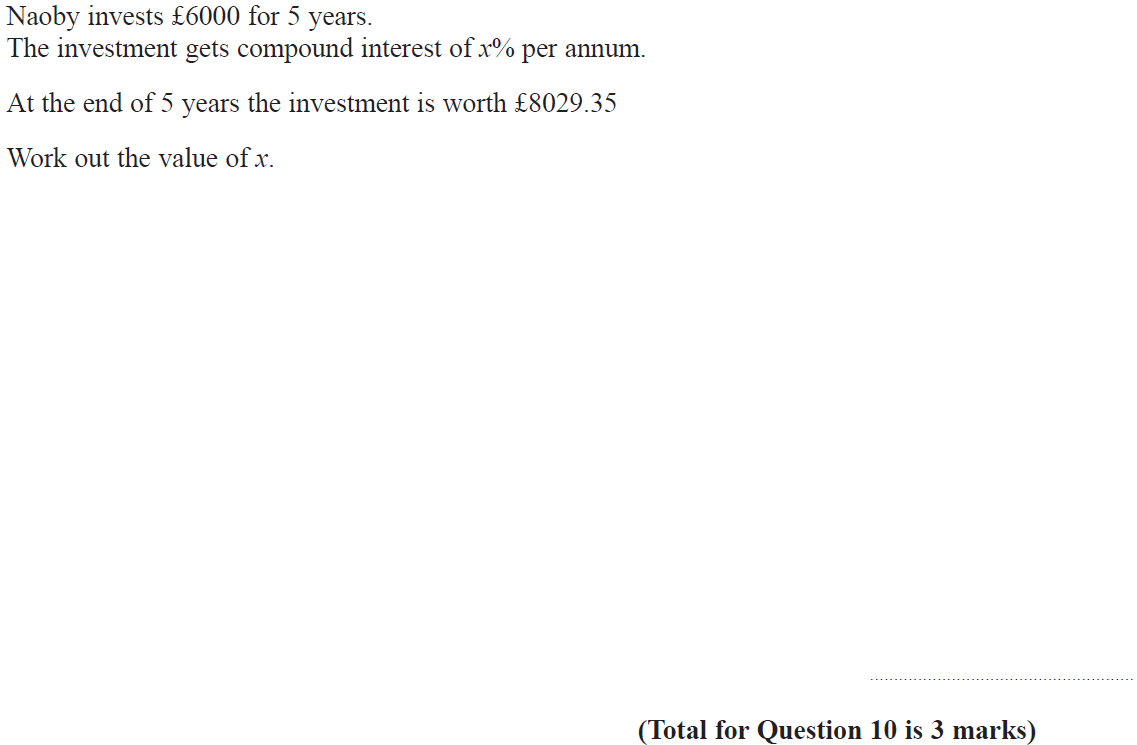 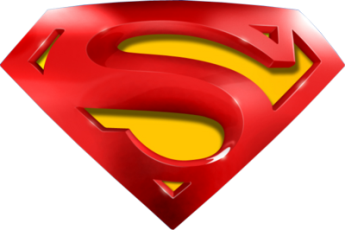 June 2017 3H Q10
Percentages
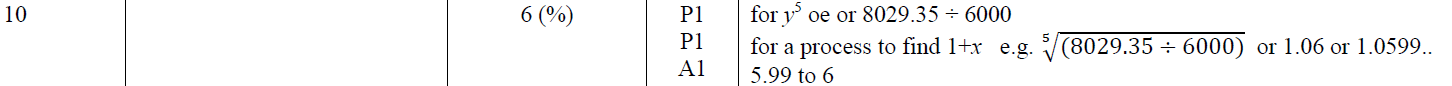 A
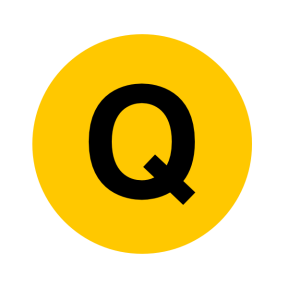 Nov 2017 2H Q2
Percentages
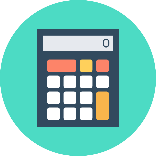 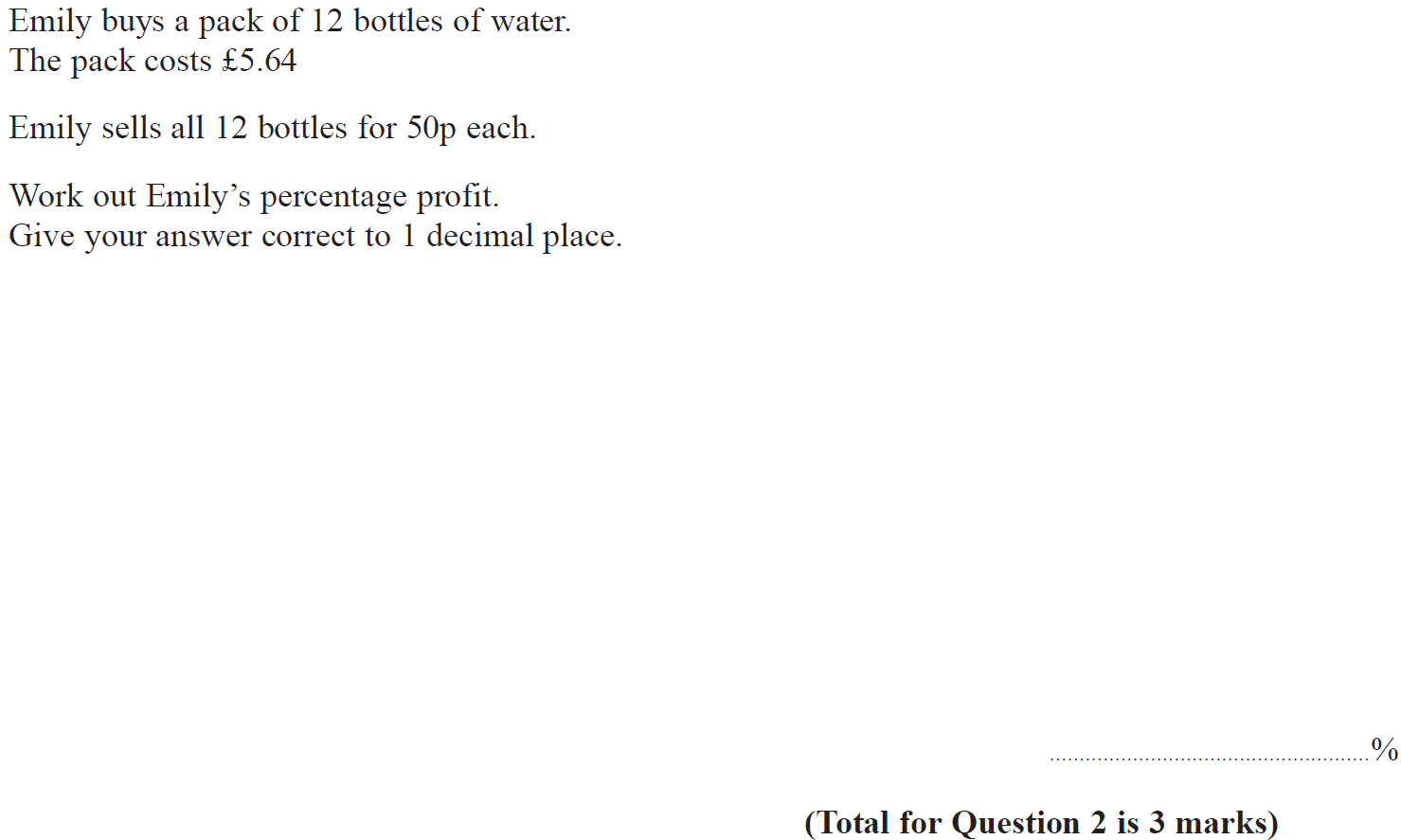 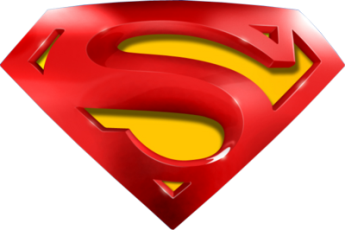 Nov 2017 2H Q2
Percentages
A
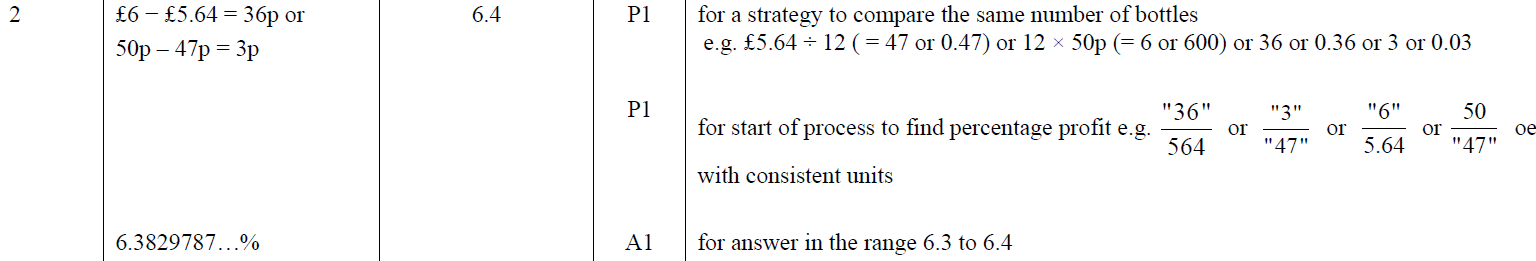 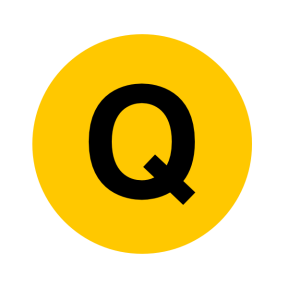 Nov 2017 2H Q13
Percentages
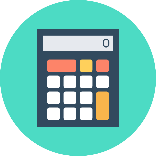 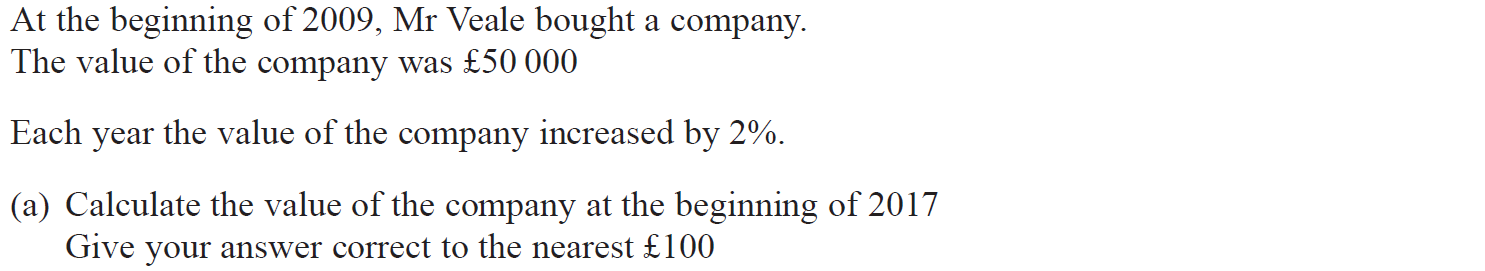 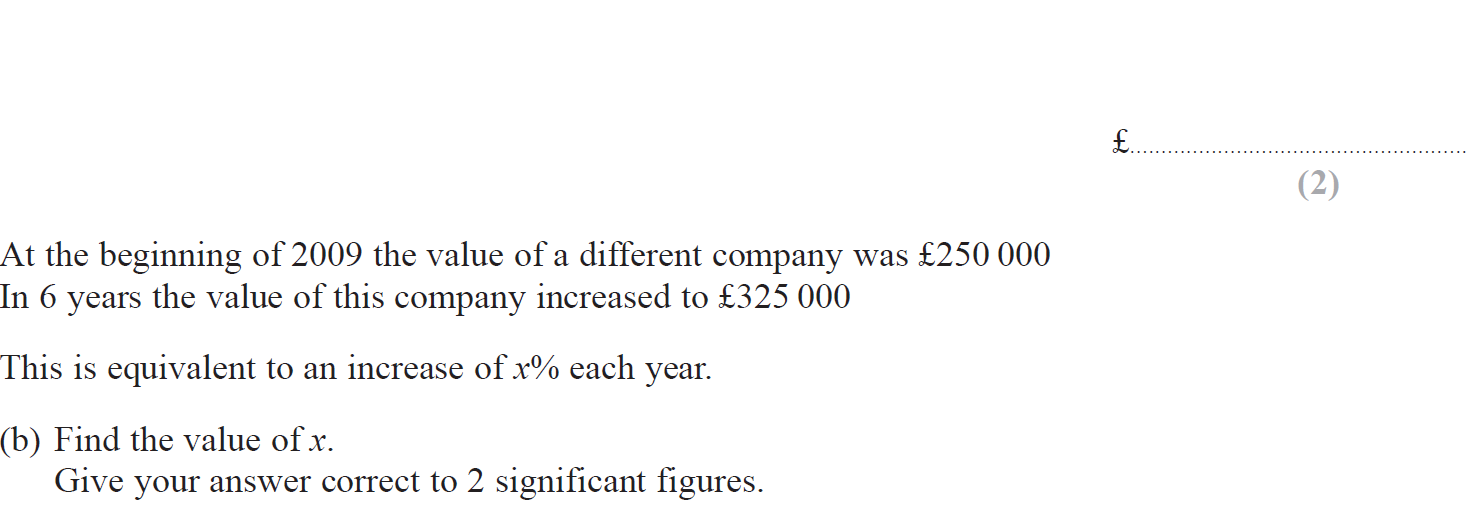 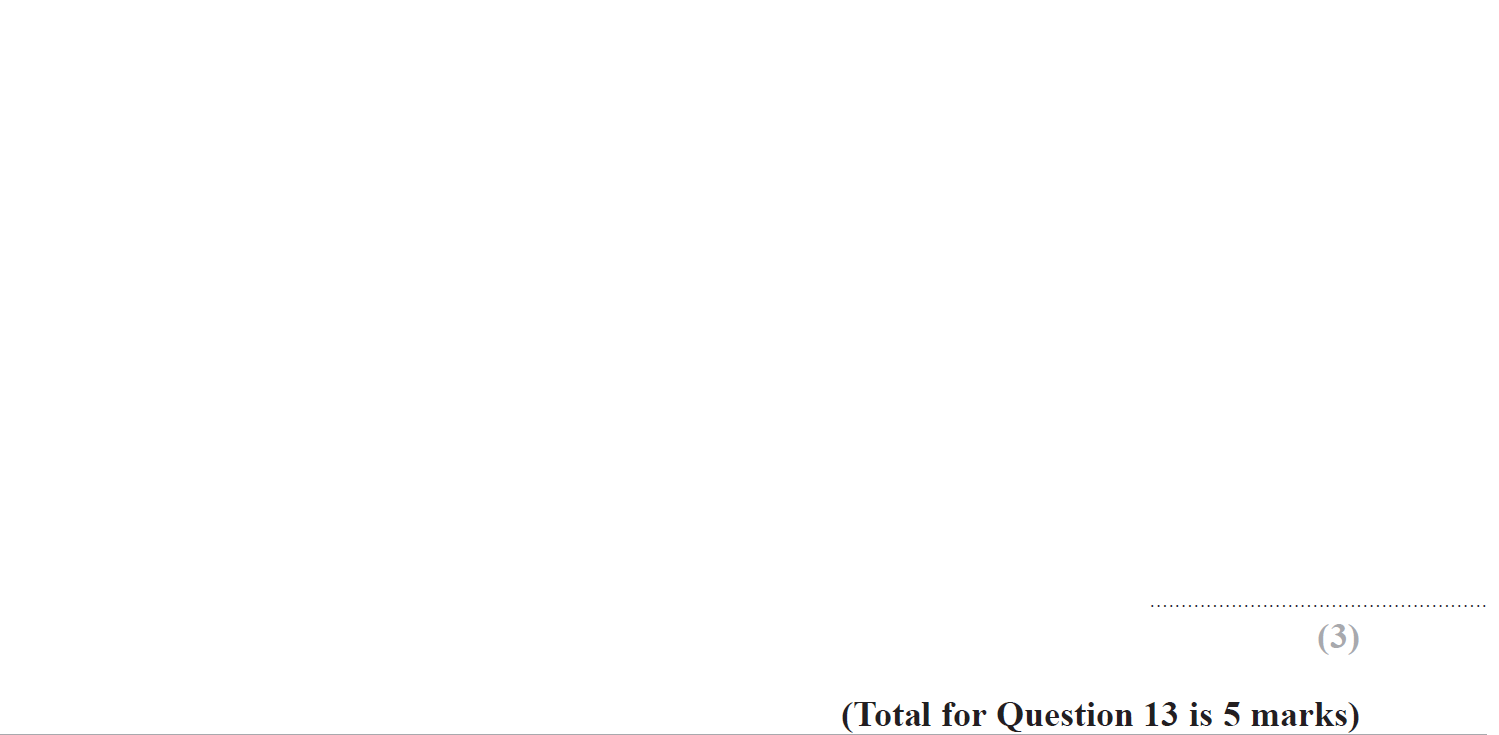 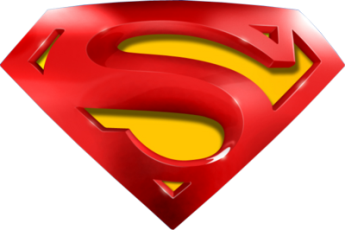 Nov 2017 2H Q13
Percentages
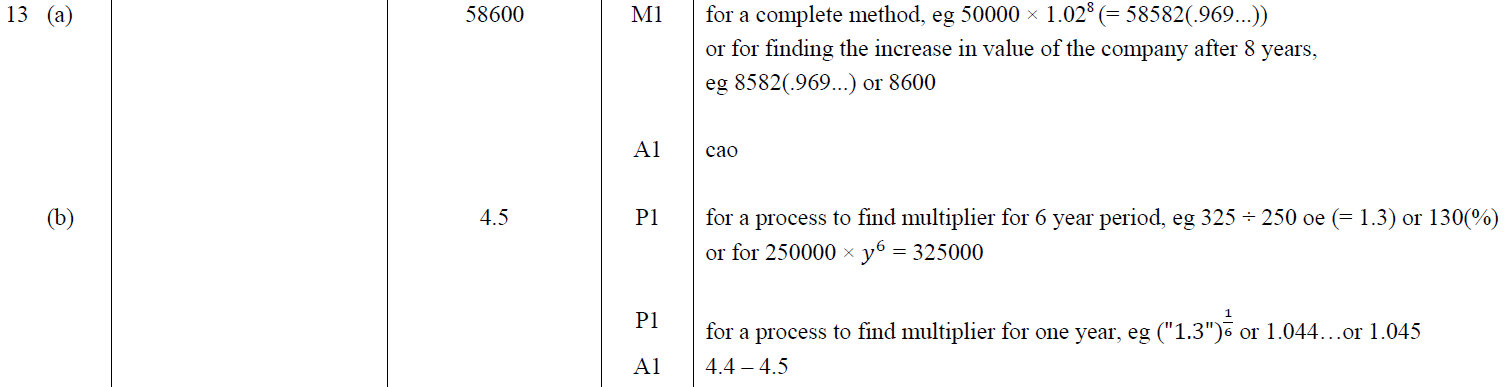 A
B
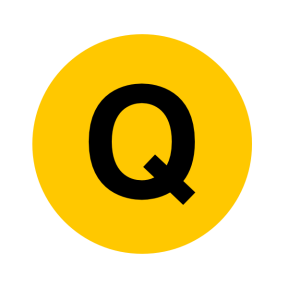 Nov 2017 2H Q18
Percentages
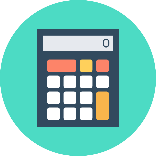 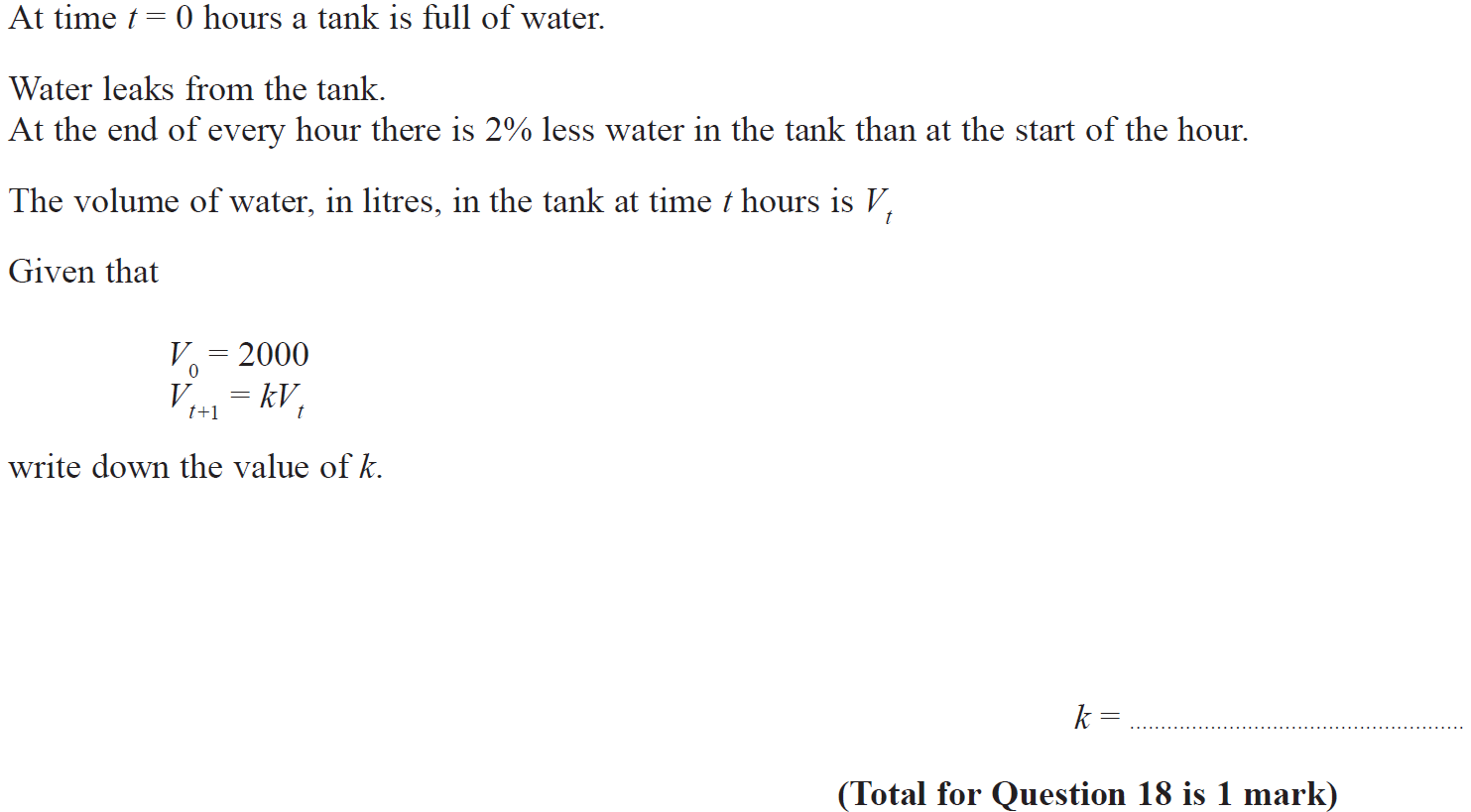 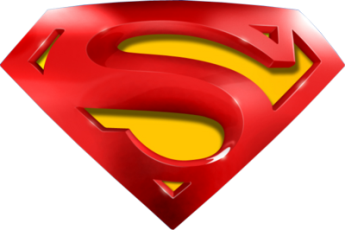 Nov 2017 2H Q18
Percentages
A
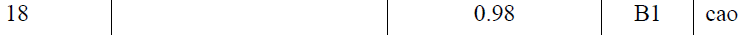 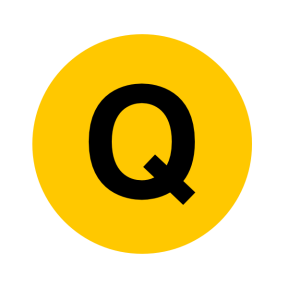 Nov 2017 3H Q9
Percentages
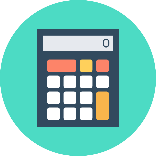 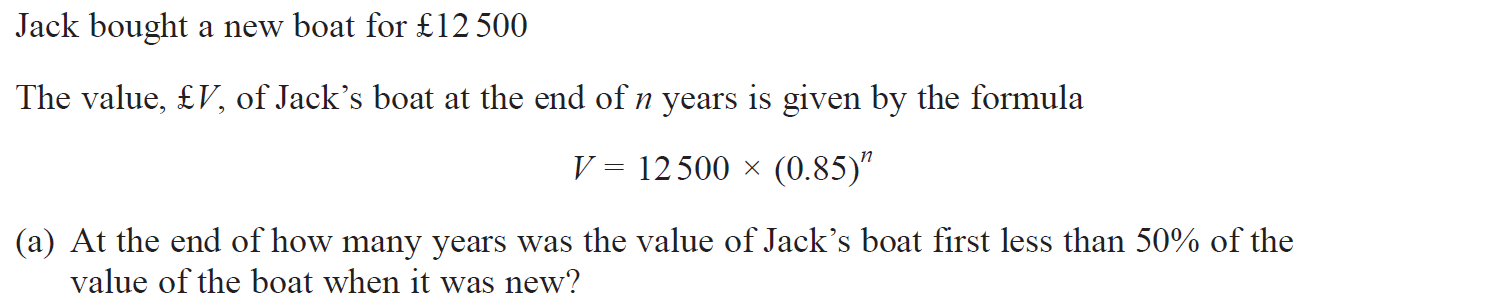 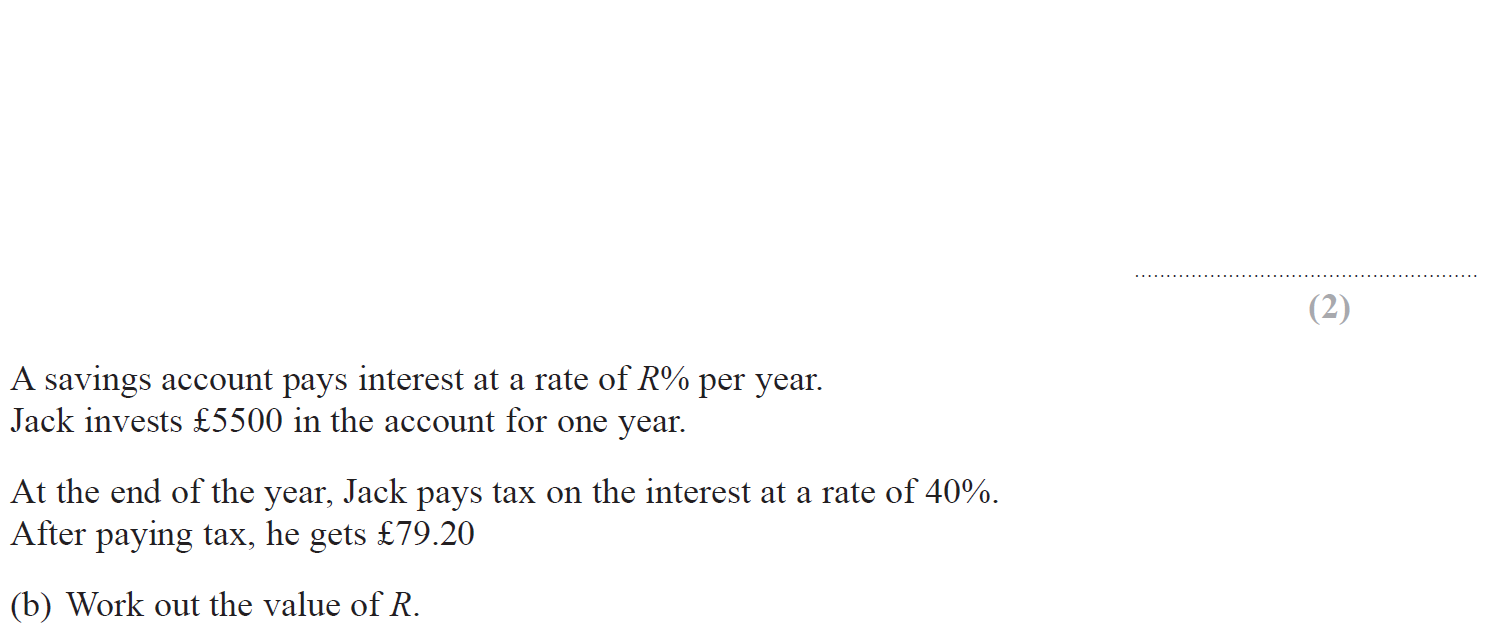 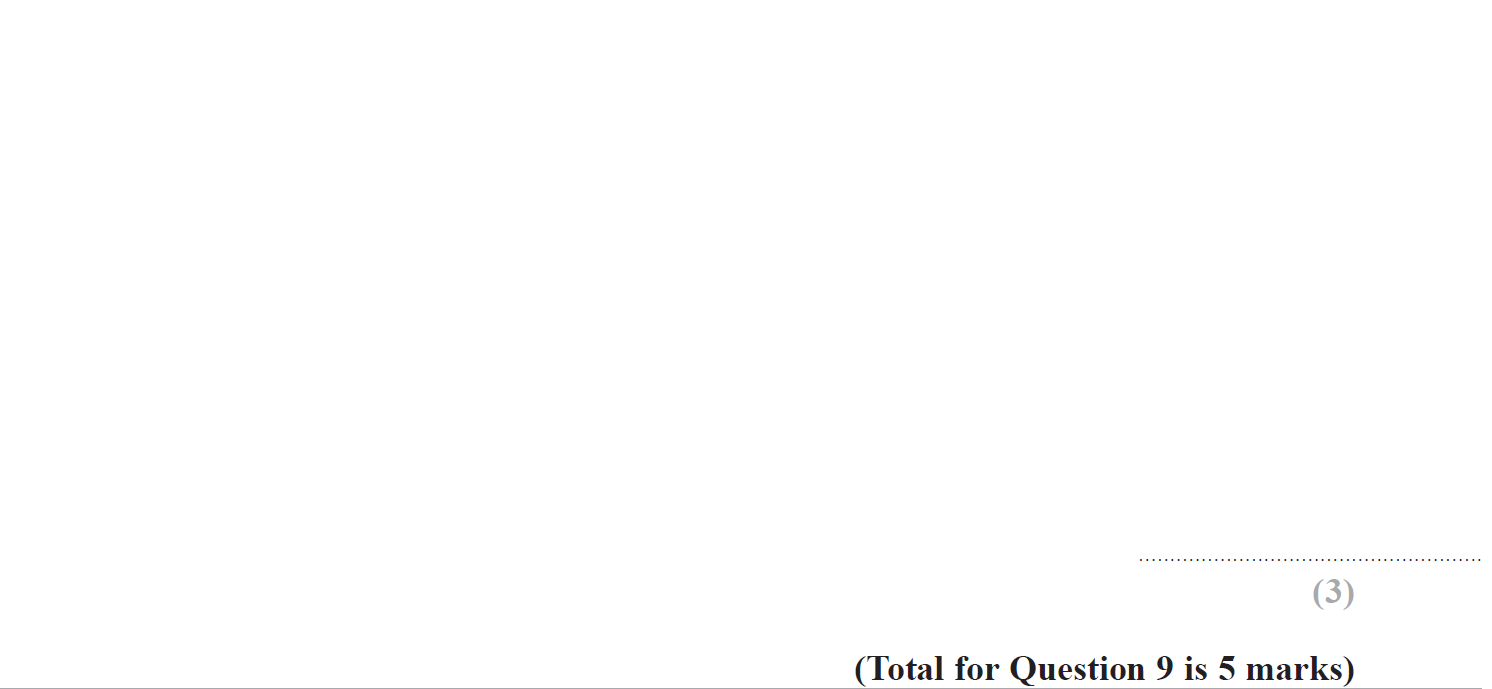 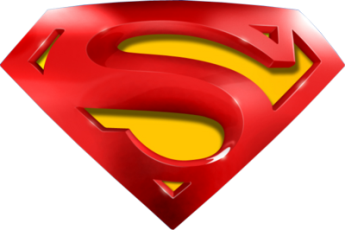 Nov 2017 3H Q9
Percentages
A
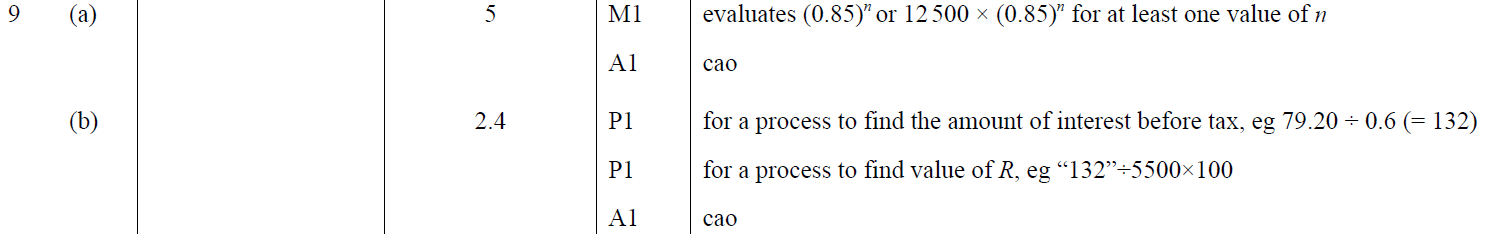 B
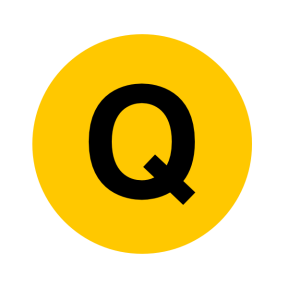 May 2018 1H Q3
Percentages
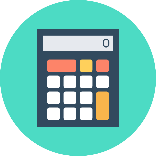 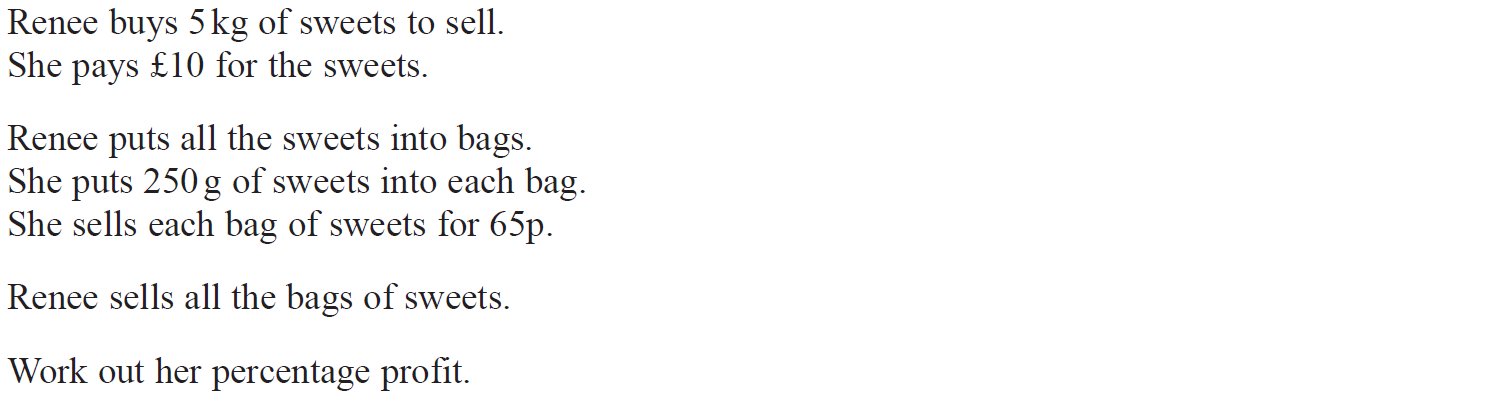 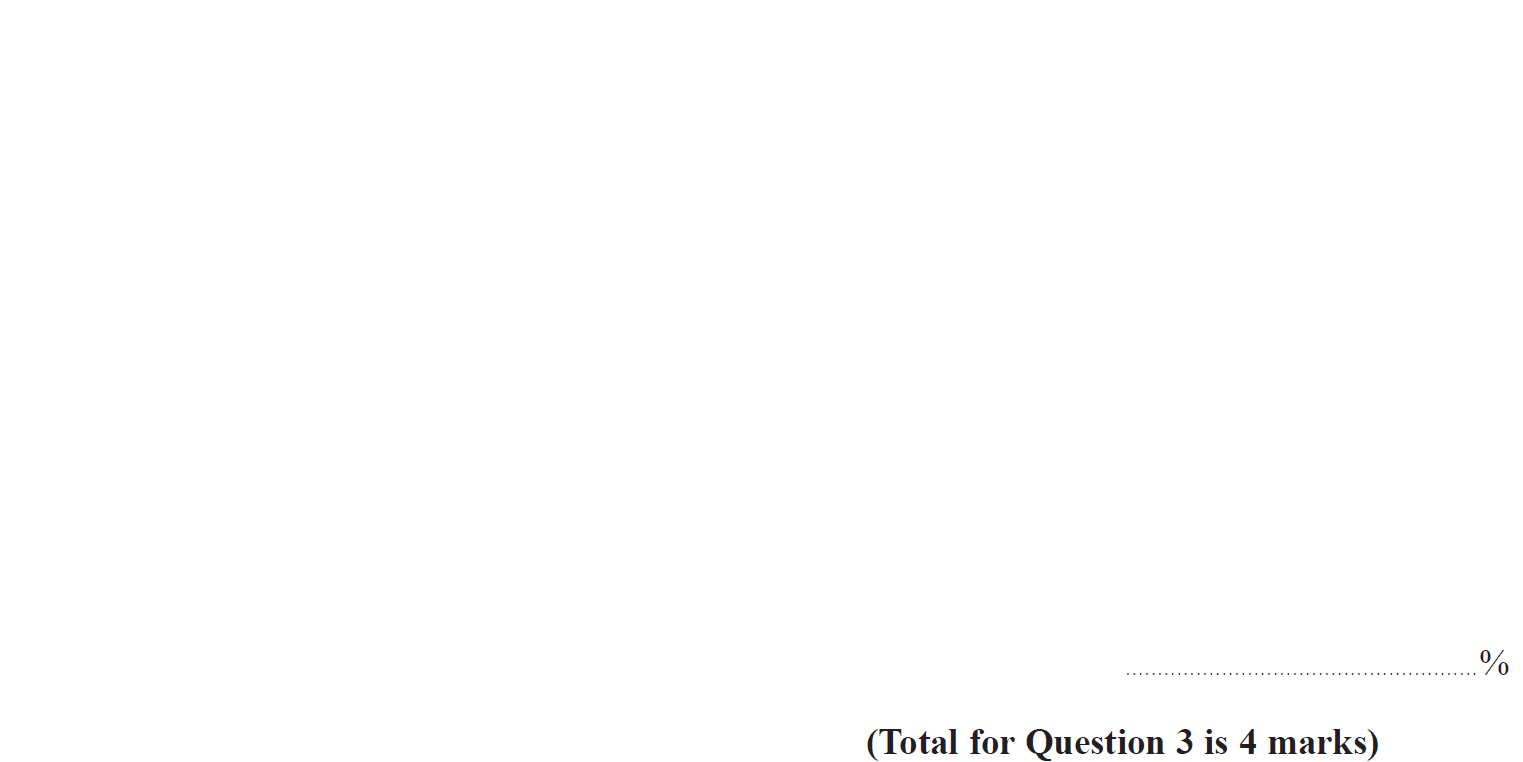 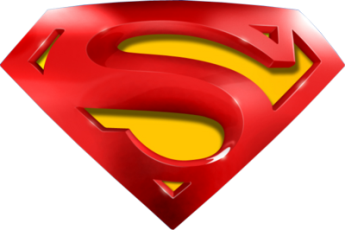 May 2018 1H Q3
Percentages
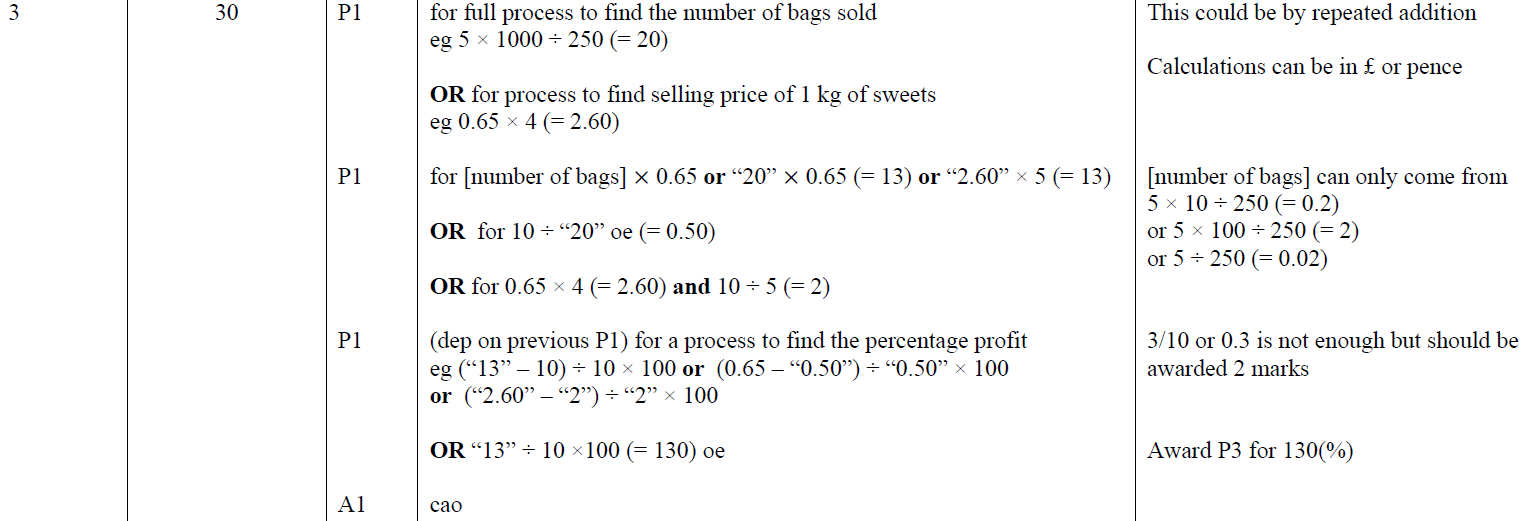 A
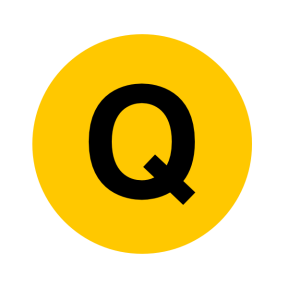 June 2018 2H Q6
Percentages
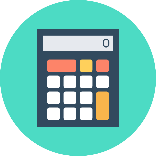 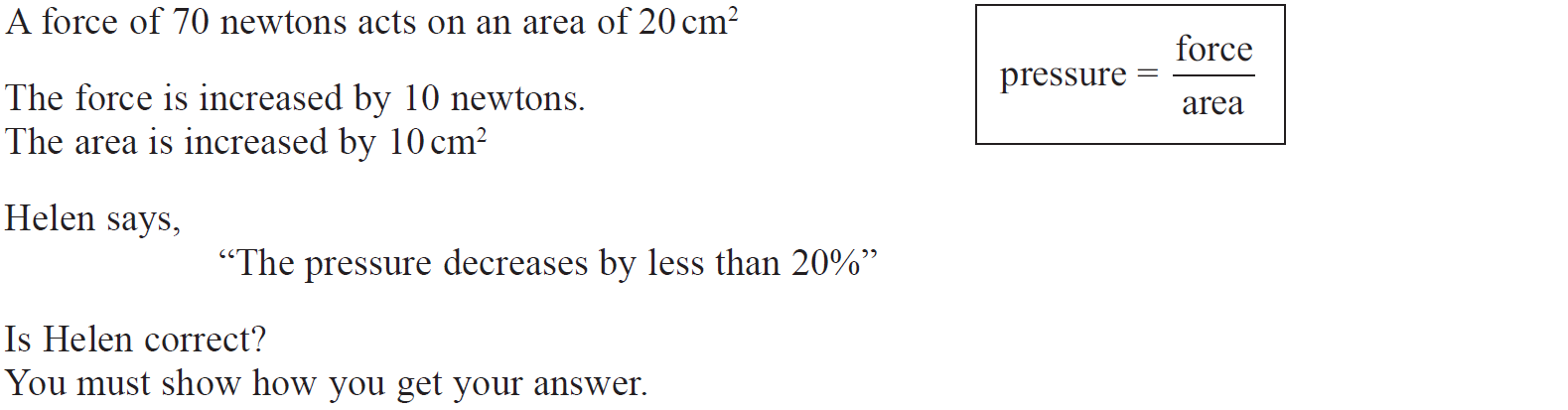 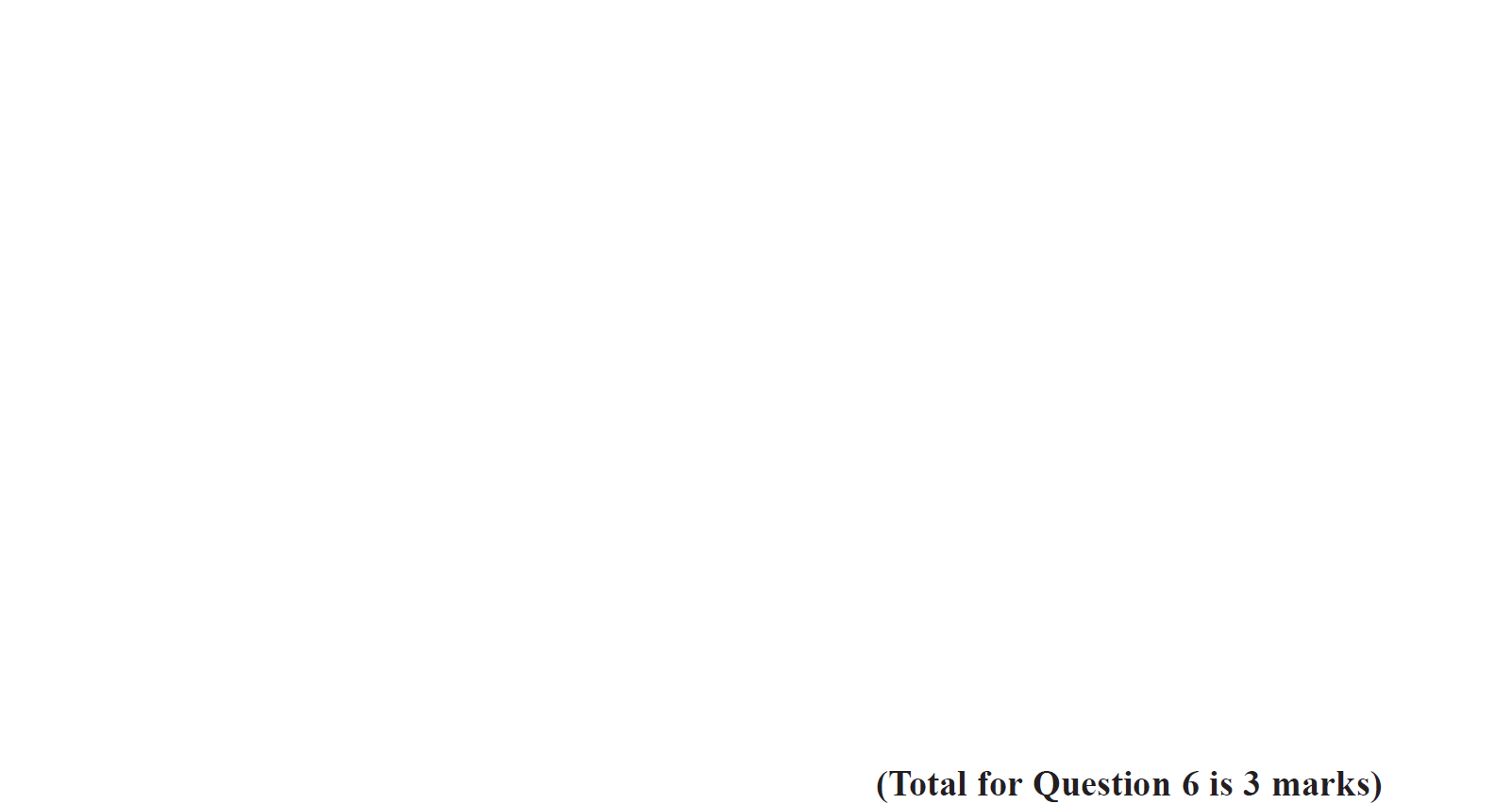 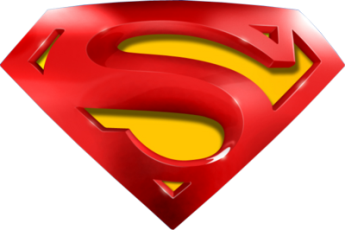 June 2018 2H Q6
Percentages
A
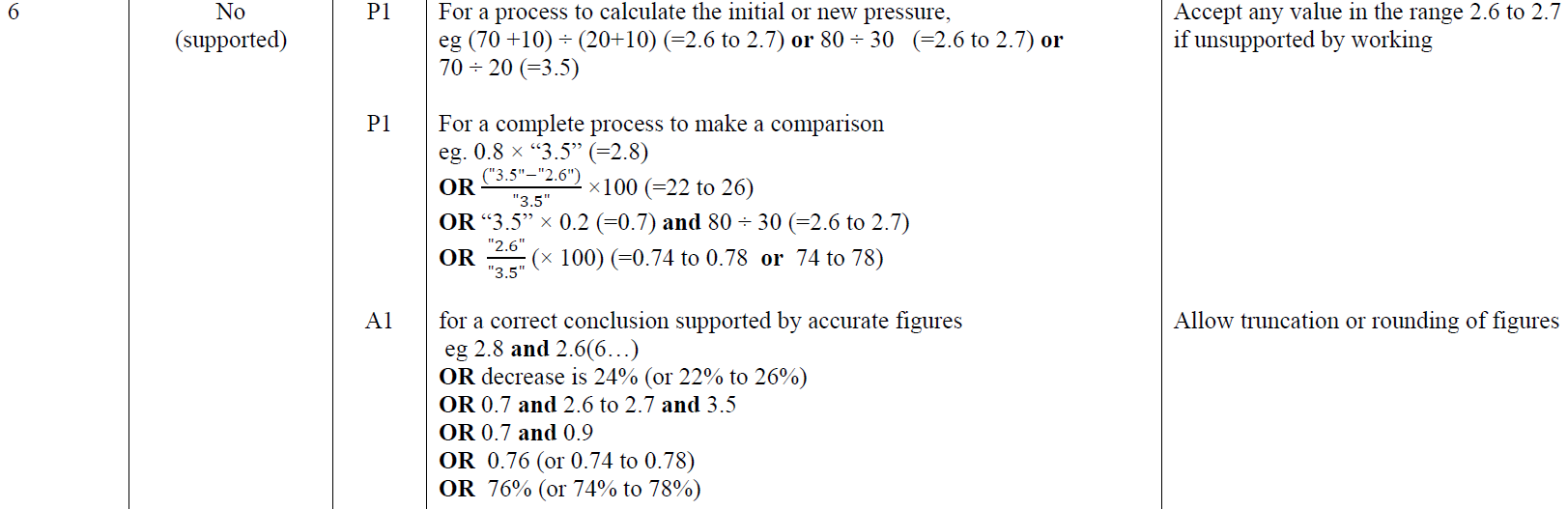 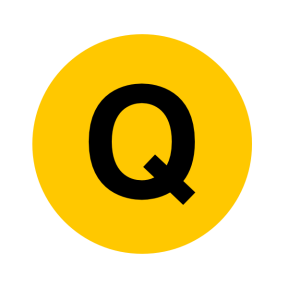 June 2018 2H Q9
Percentages
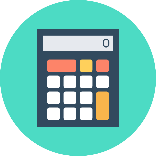 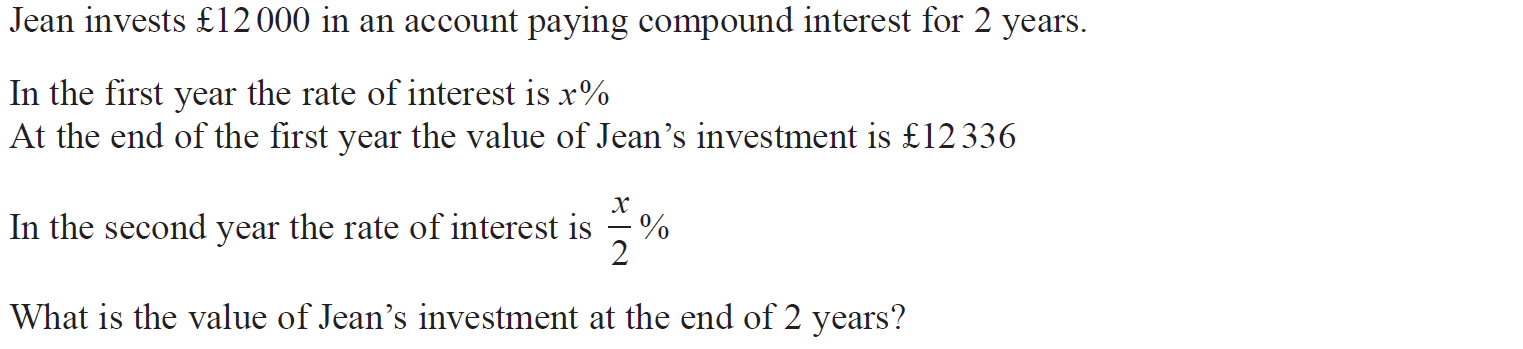 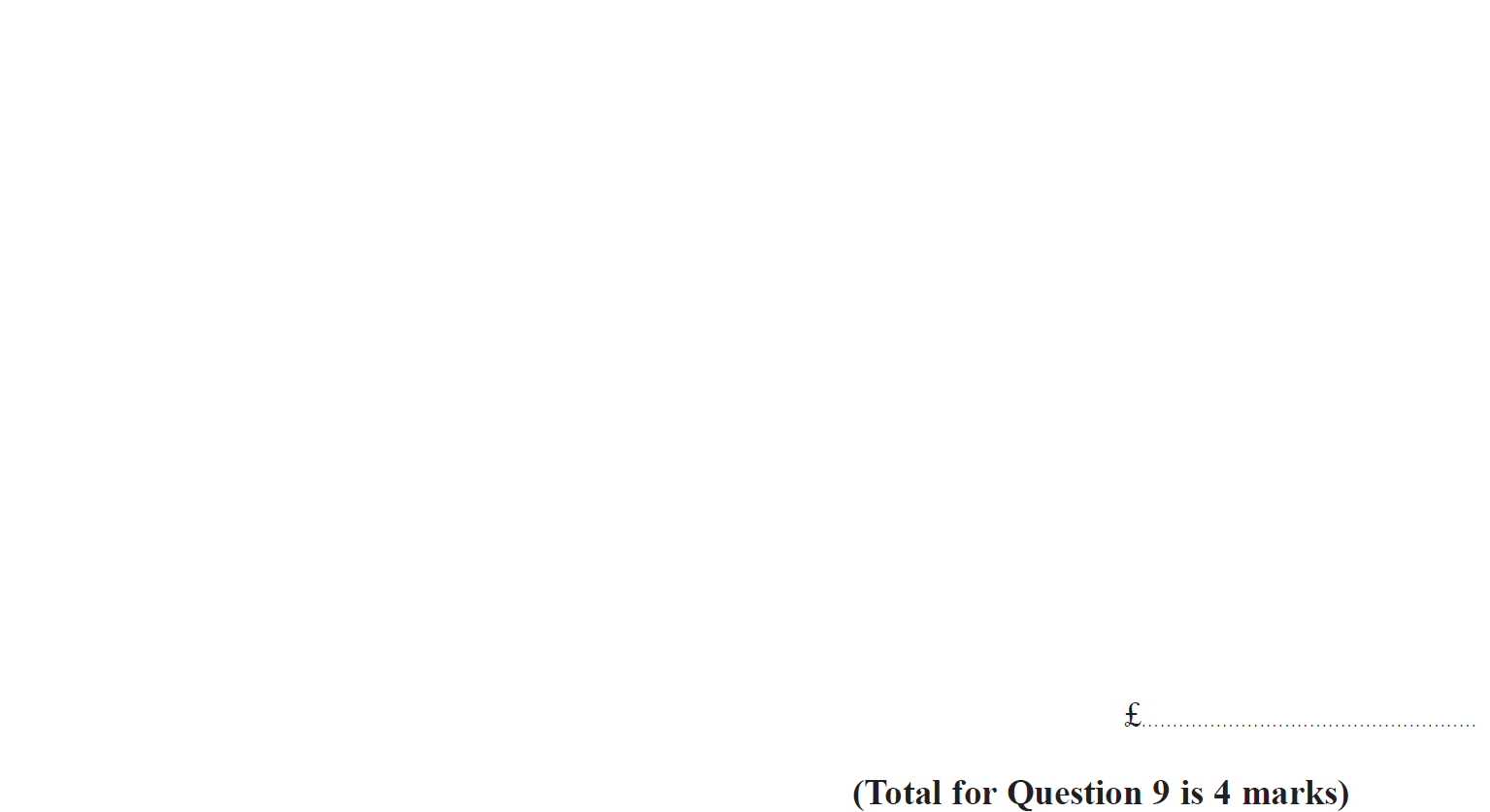 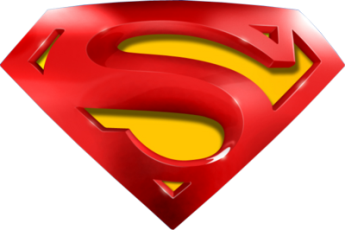 June 2018 2H Q9
Percentages
A
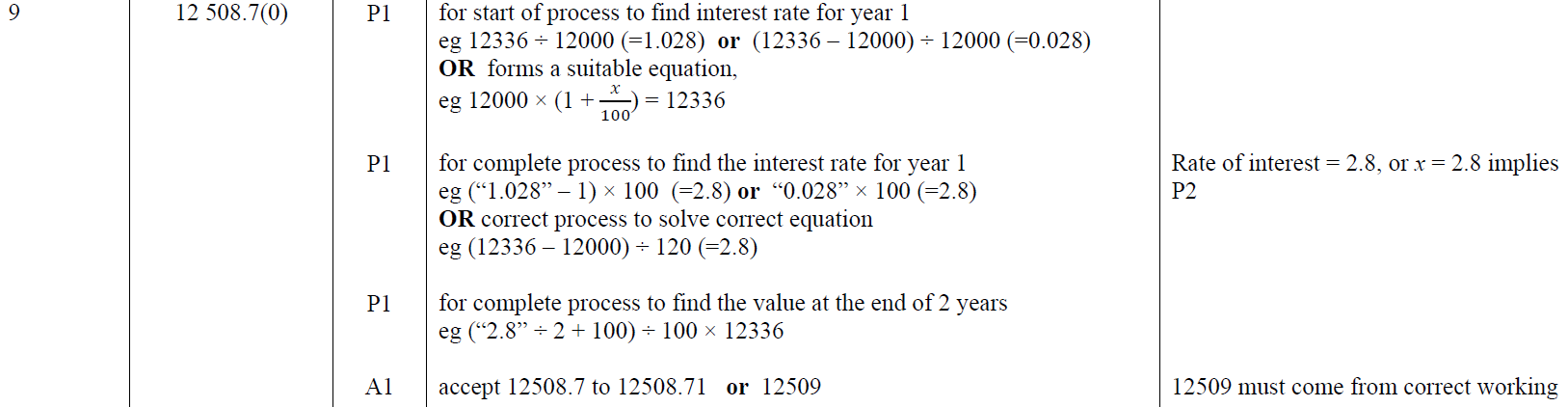 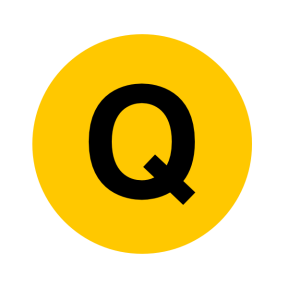 June 2018 3H Q11
Percentages
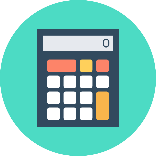 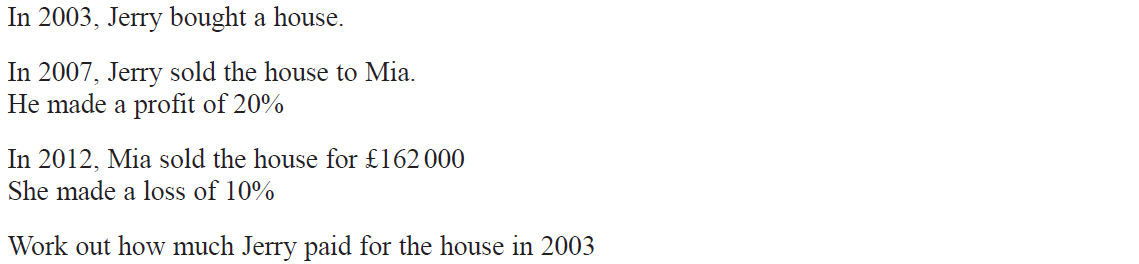 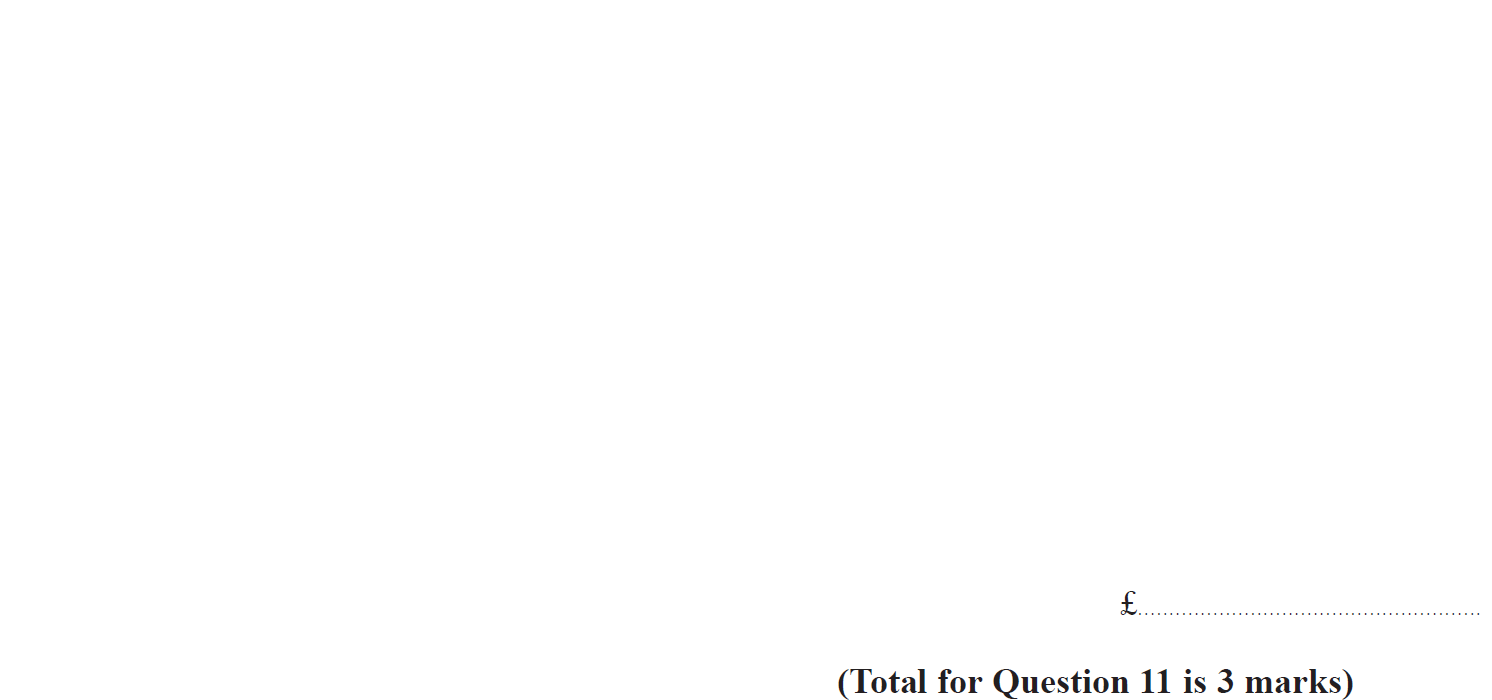 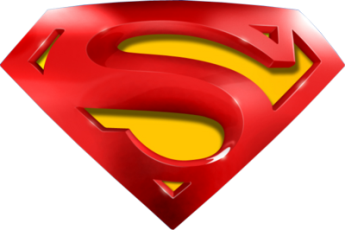 June 2018 3H Q11
Percentages
A
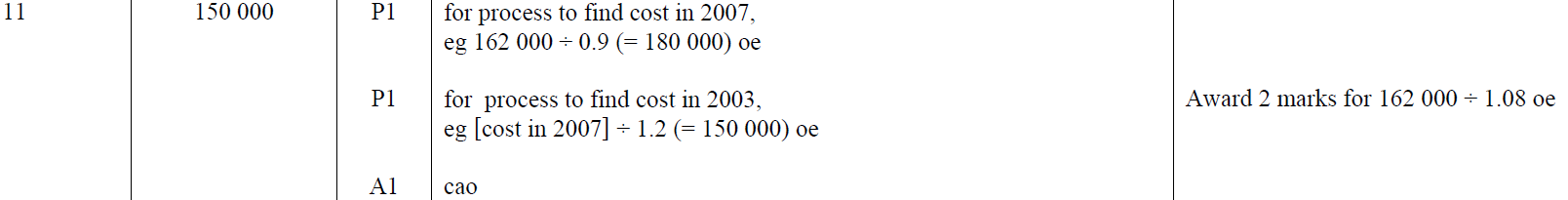 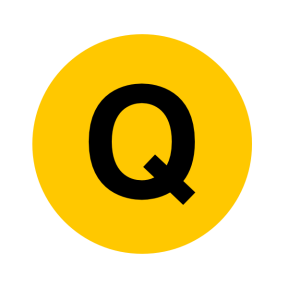 Nov 2018 1H Q3
Percentages
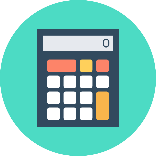 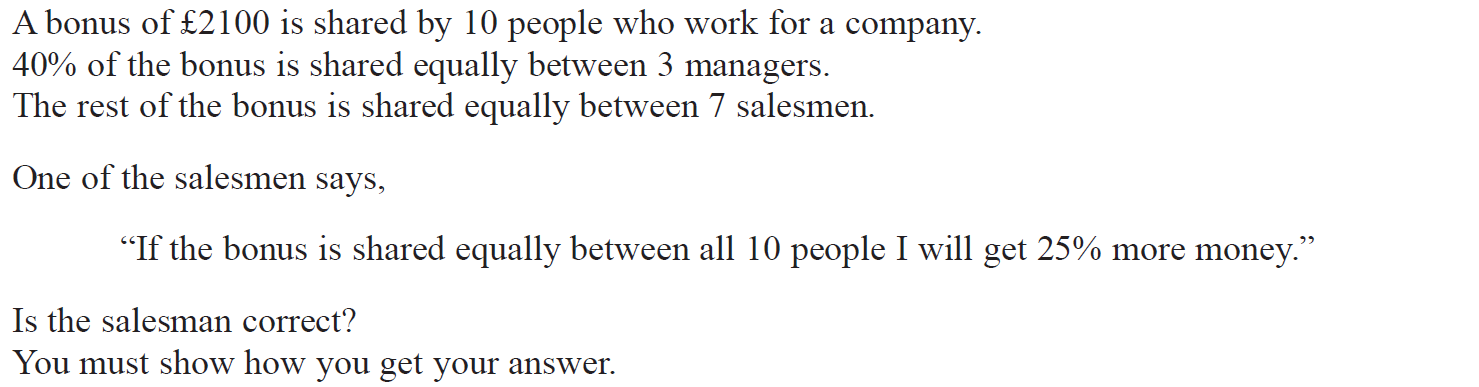 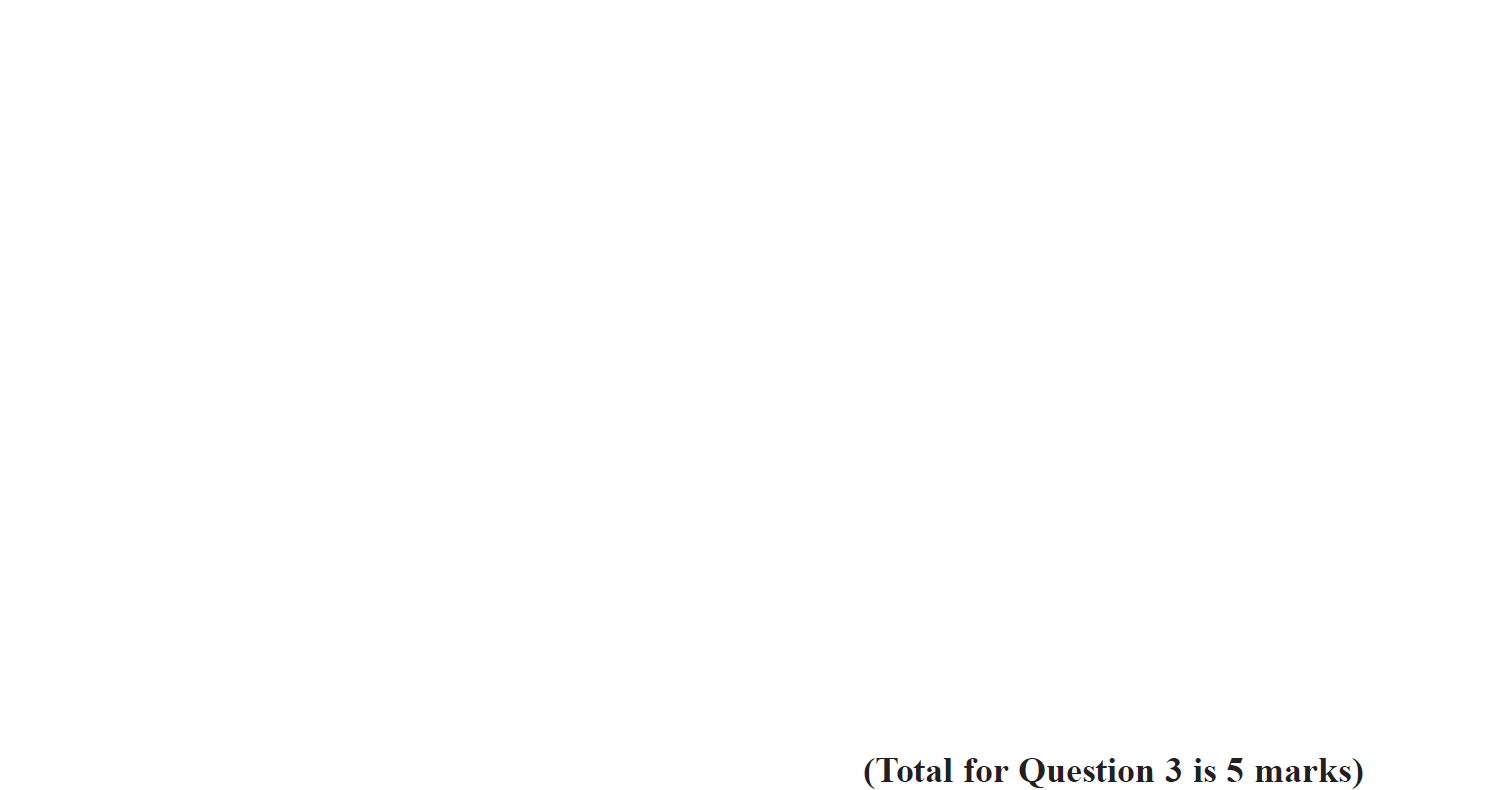 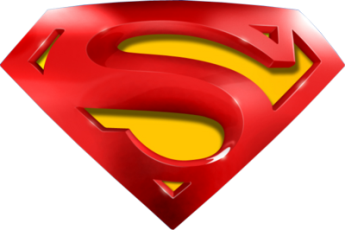 Nov 2018 1H Q3
Percentages
A
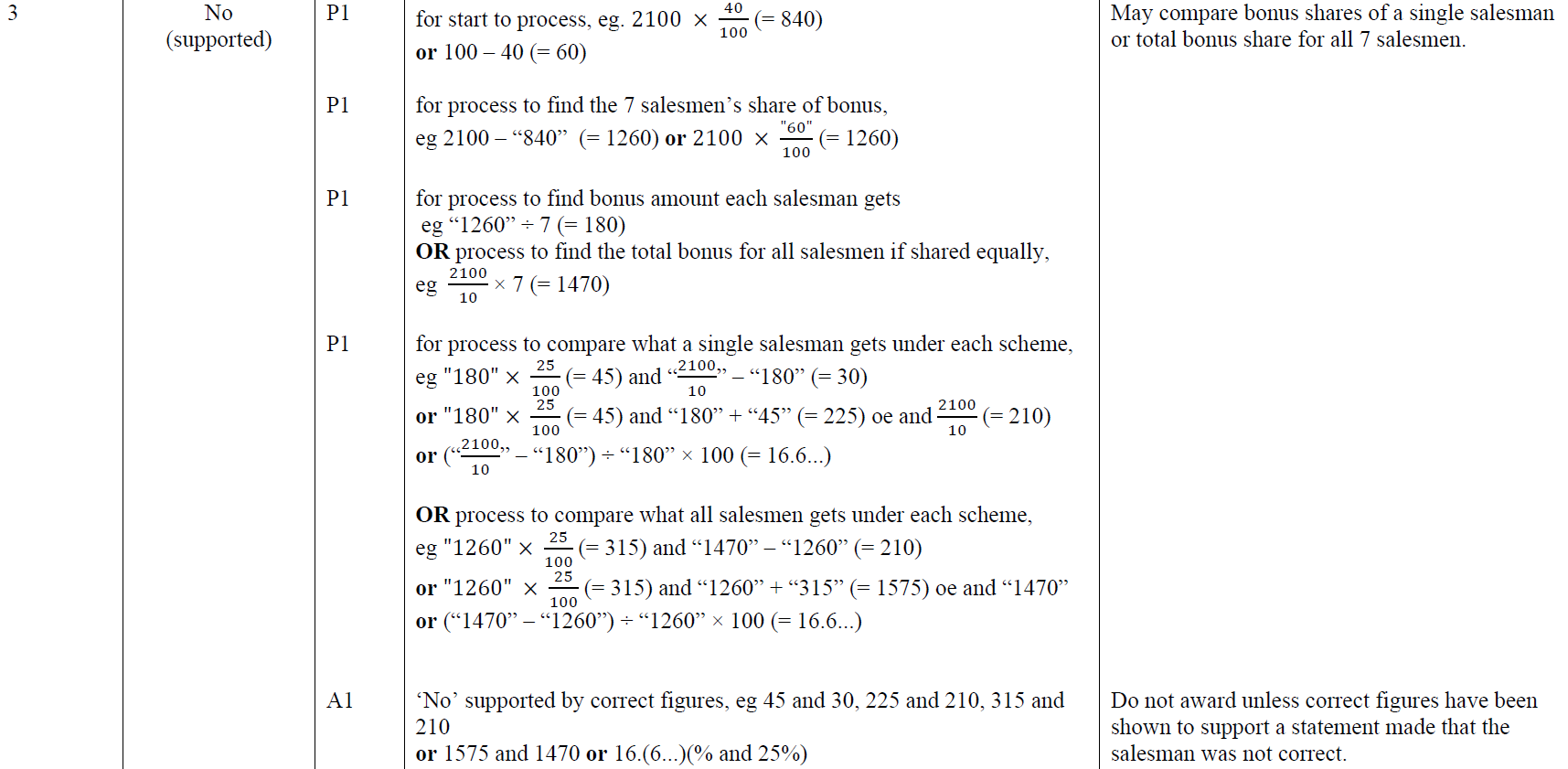 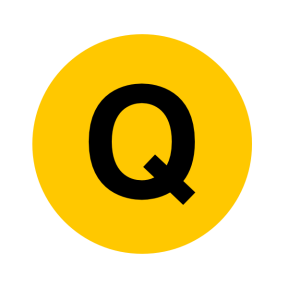 Nov 2018 1H Q11
Percentages
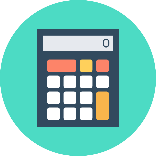 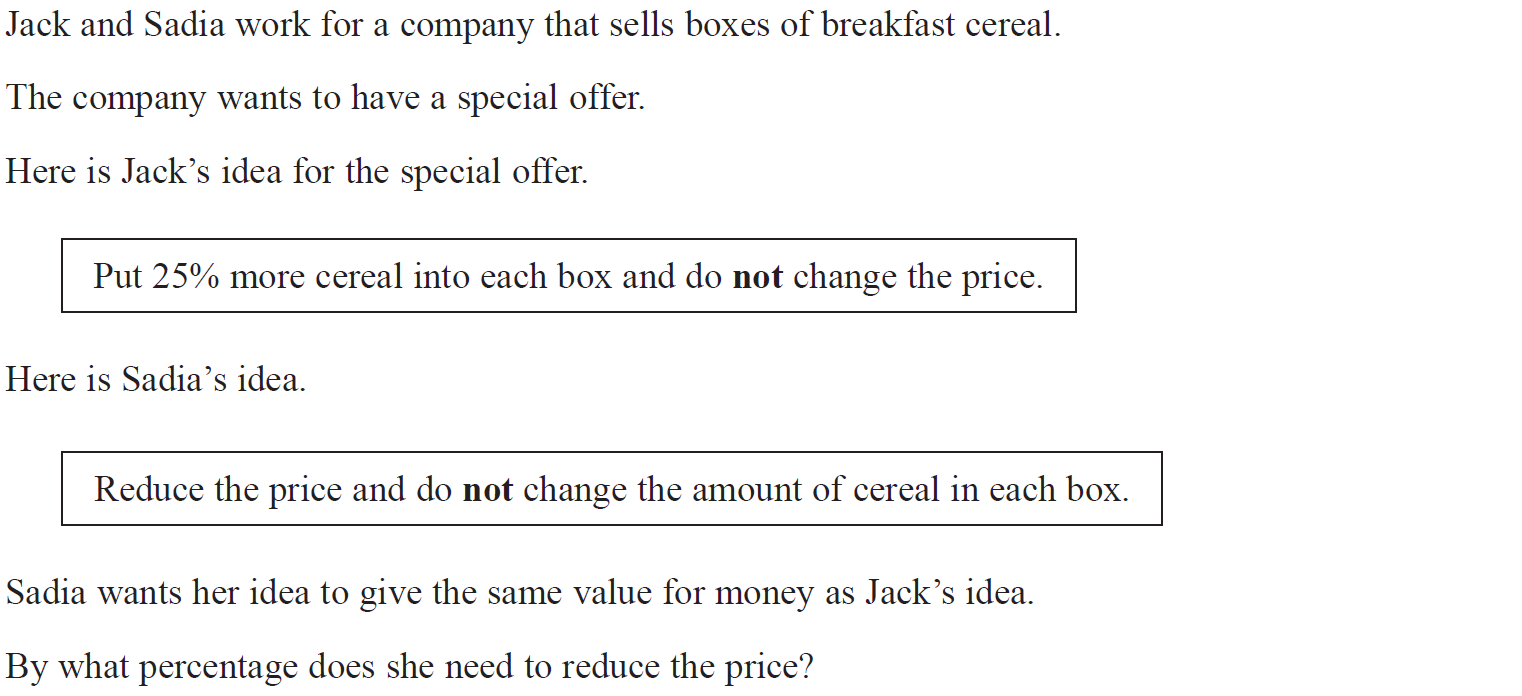 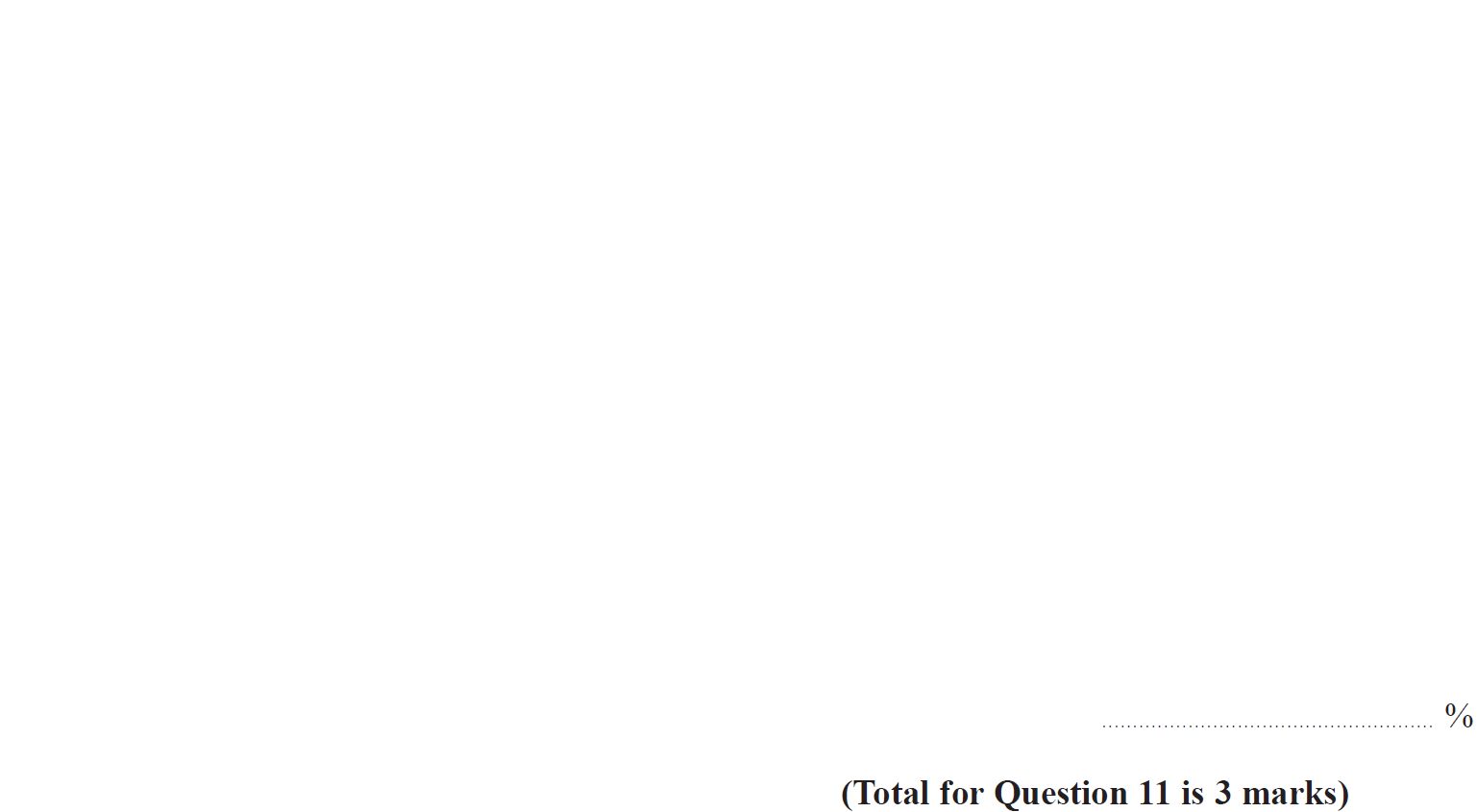 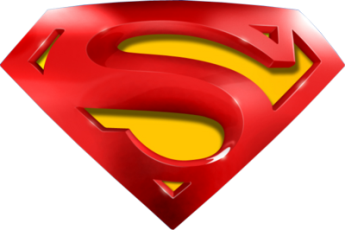 Nov 2018 1H Q11
Percentages
A
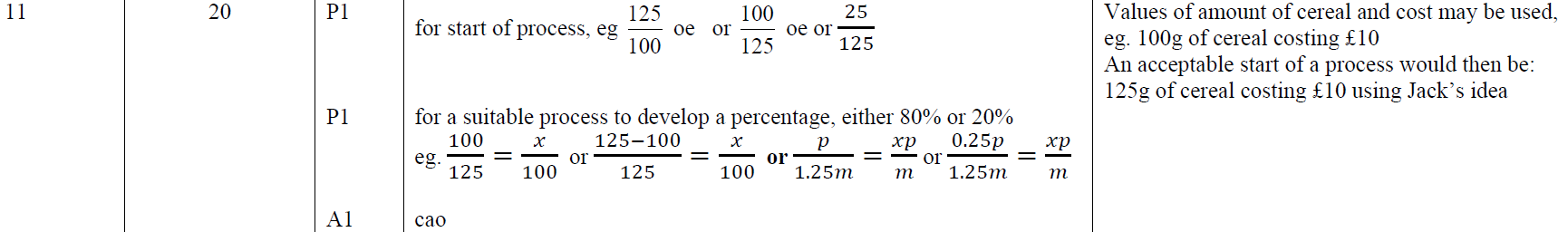 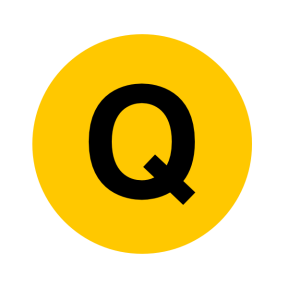 Nov 2018 2H Q4
Percentages
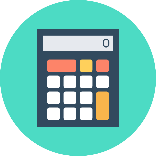 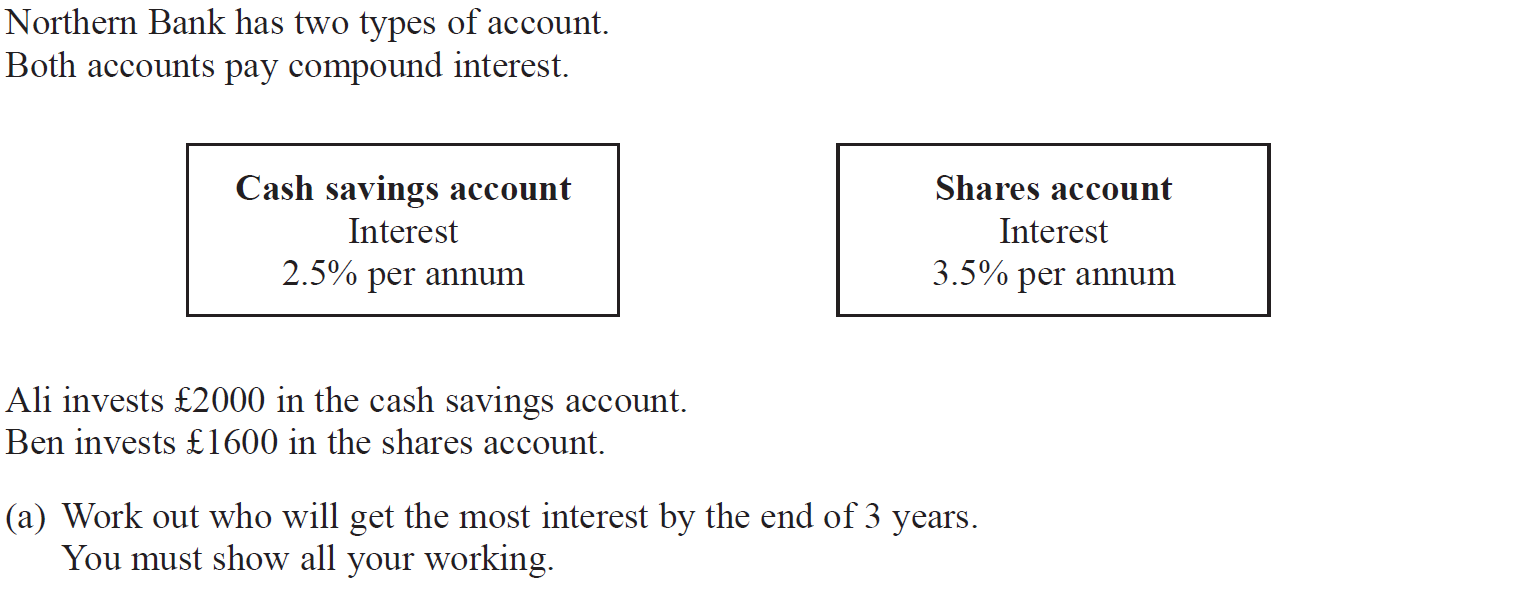 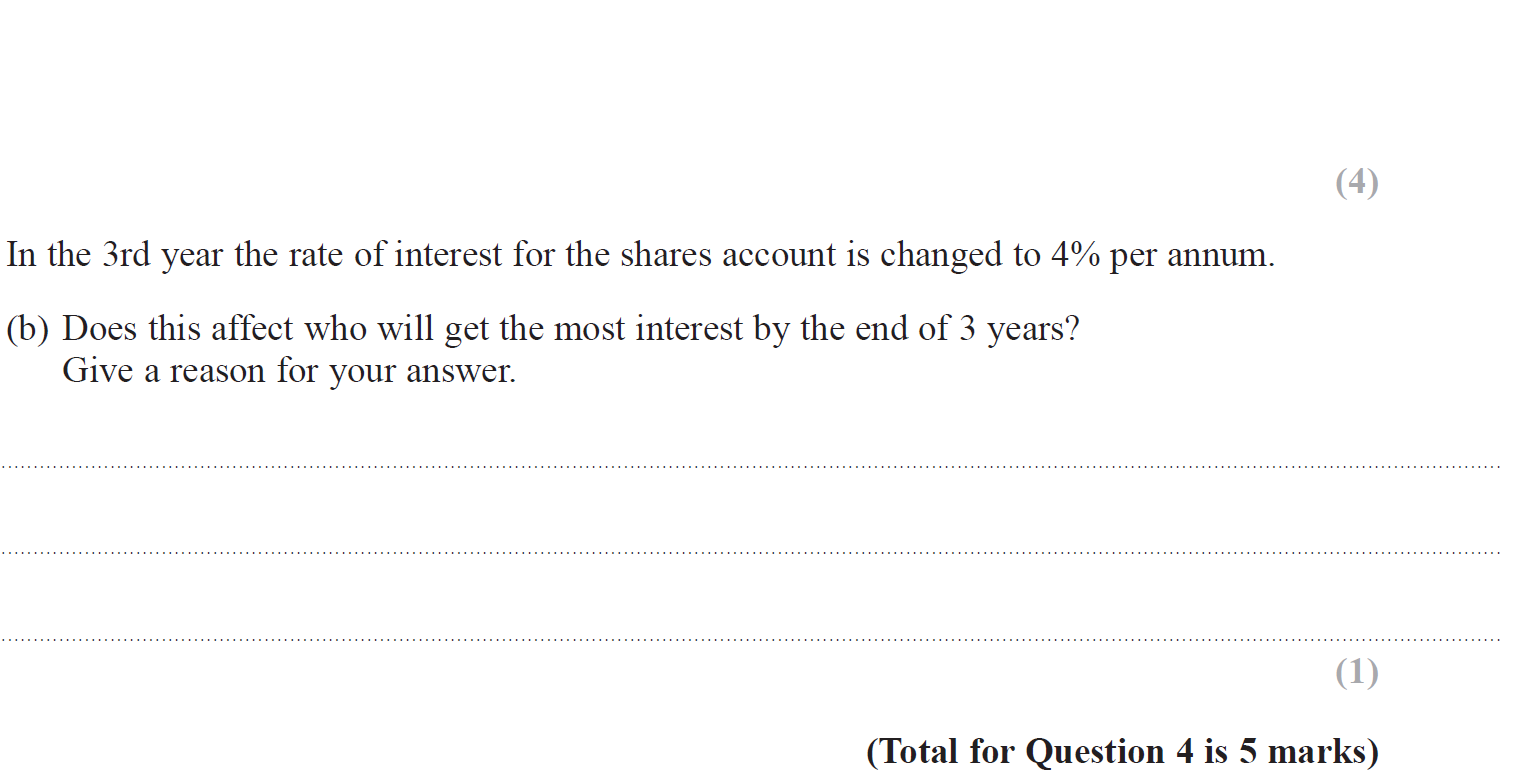 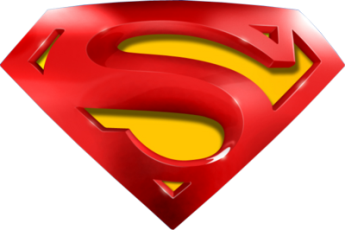 Nov 2018 2H Q4
Percentages
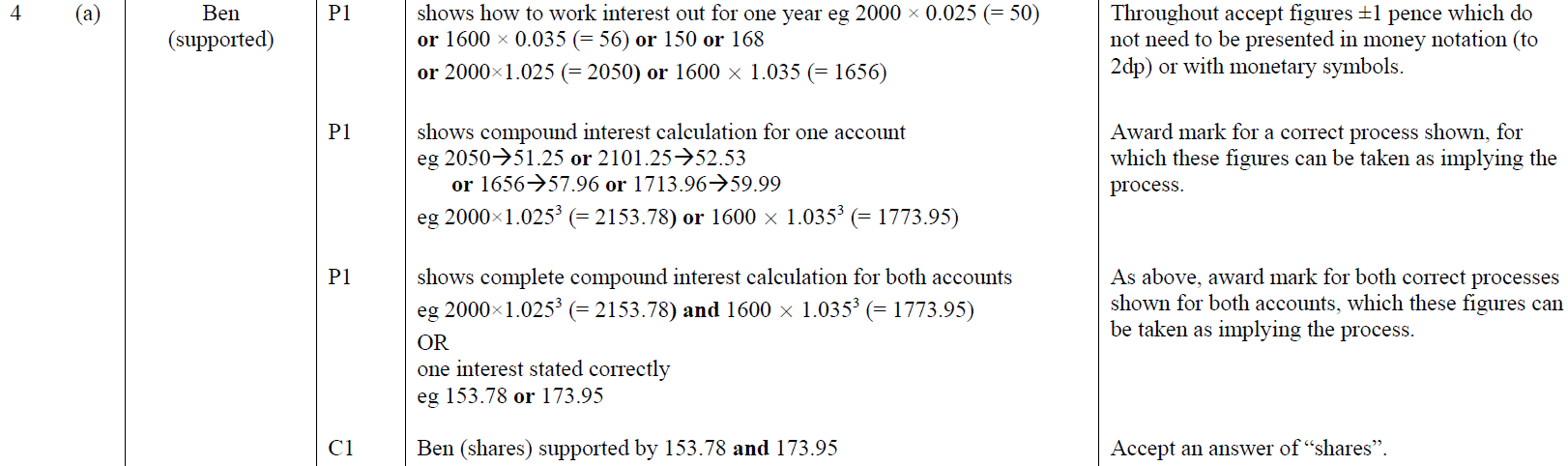 A
B
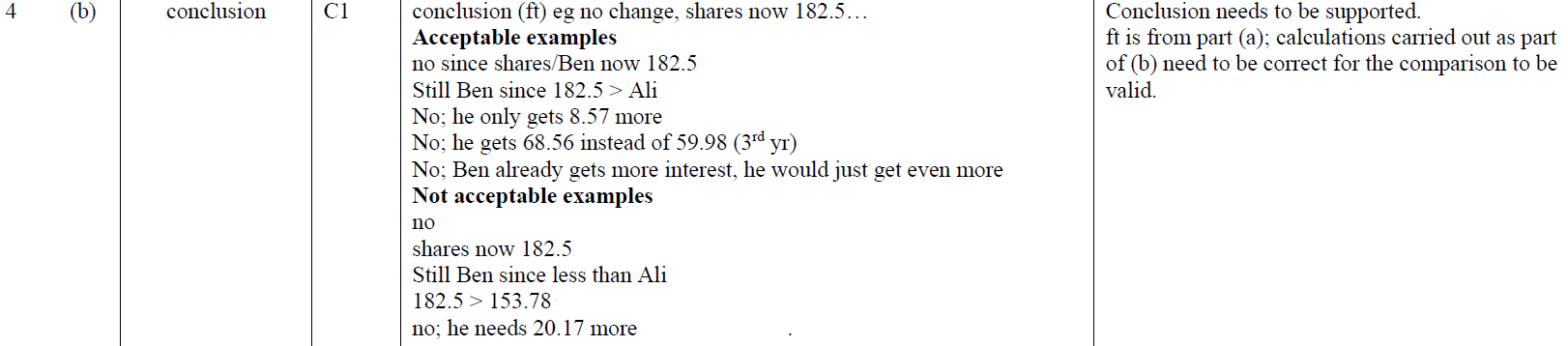 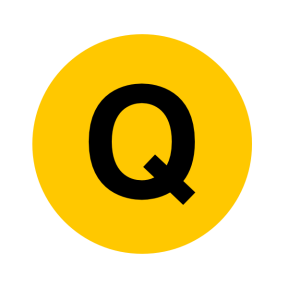 Nov 2018 3H Q2
Percentages
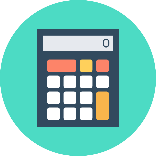 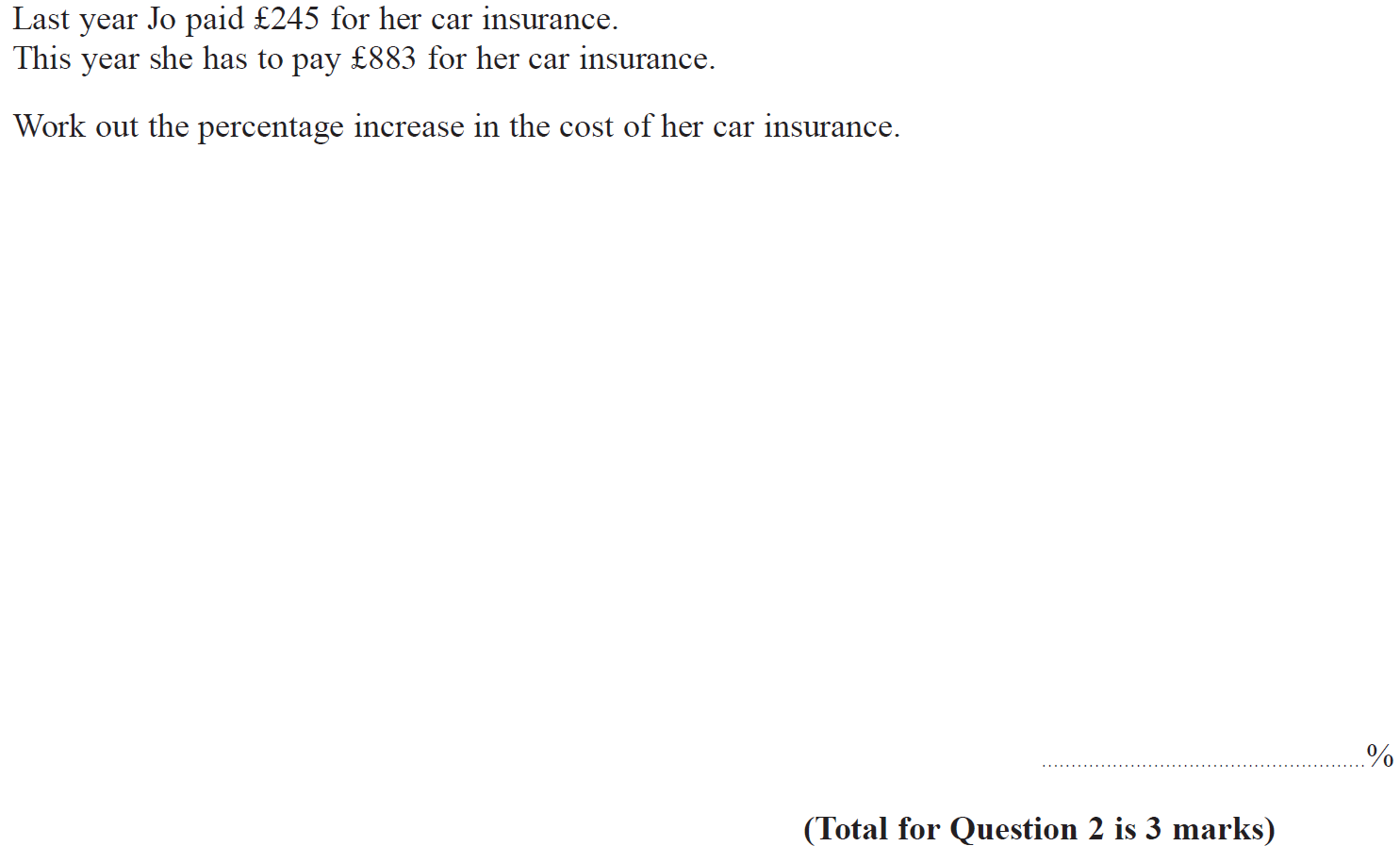 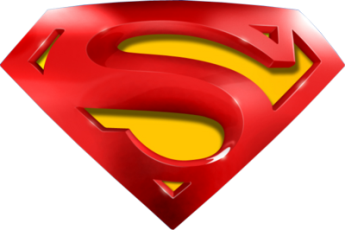 Nov 2018 3H Q2
Percentages
A
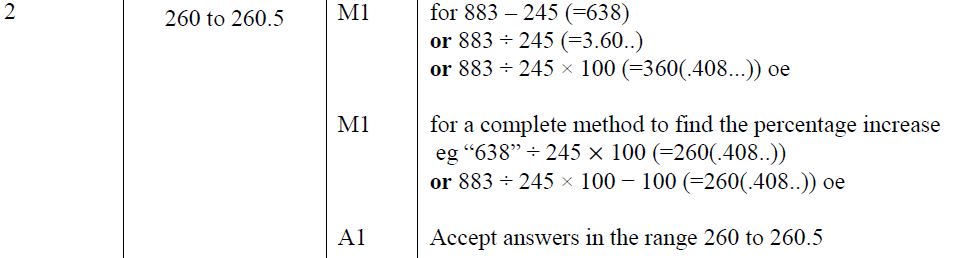 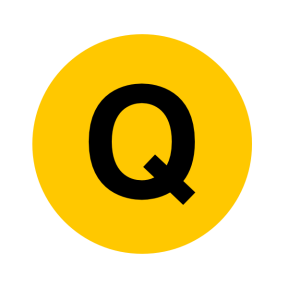 June 2019 3H Q2
Percentages
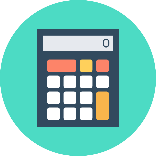 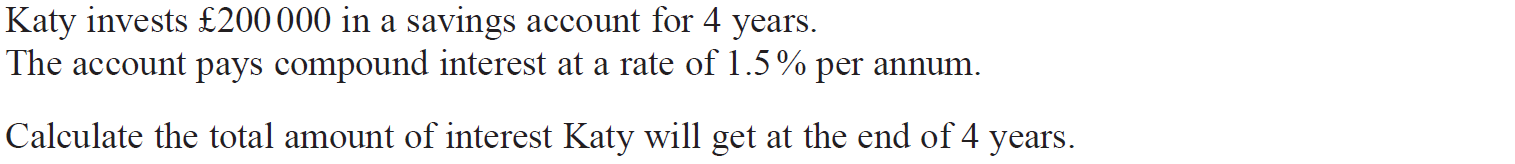 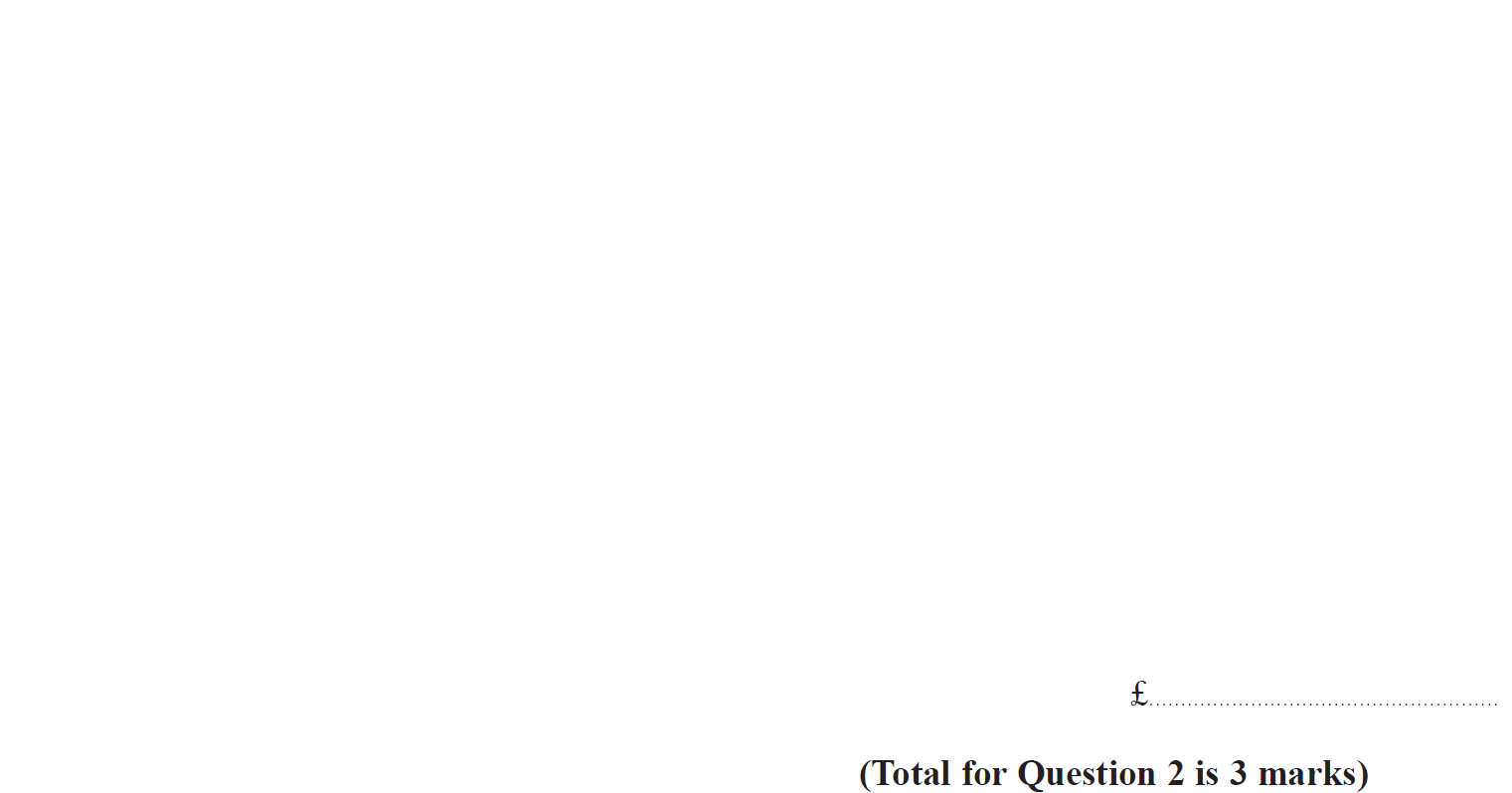 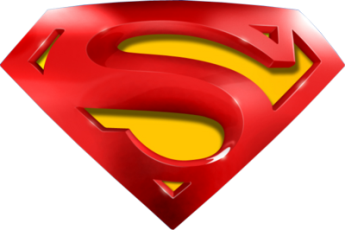 June 2019 3H Q2
Percentages
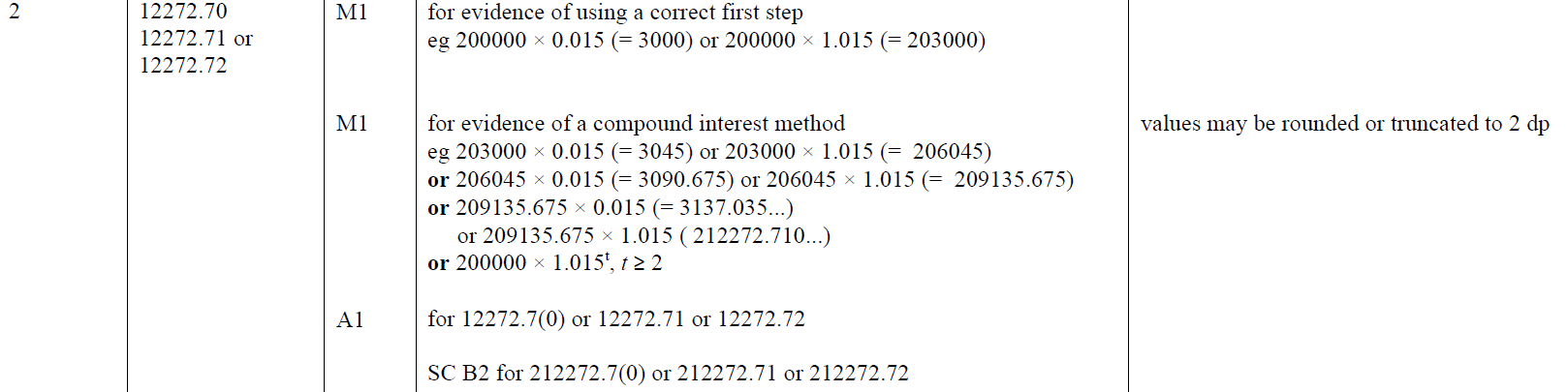 A
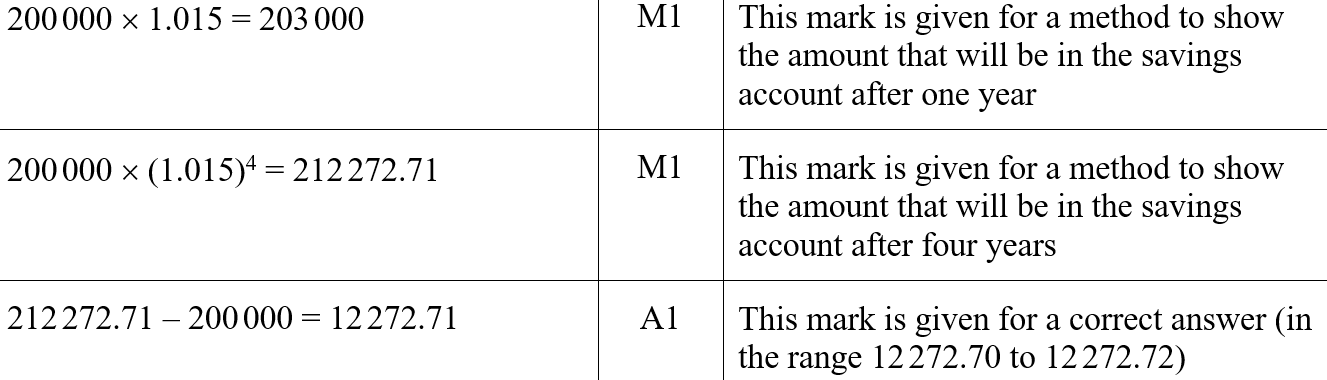 A SF
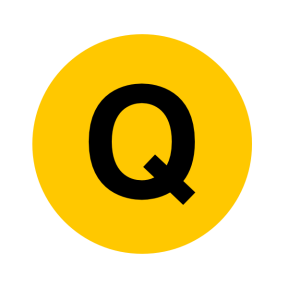 June 2019 3H Q10
Percentages
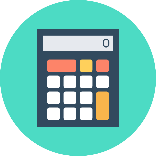 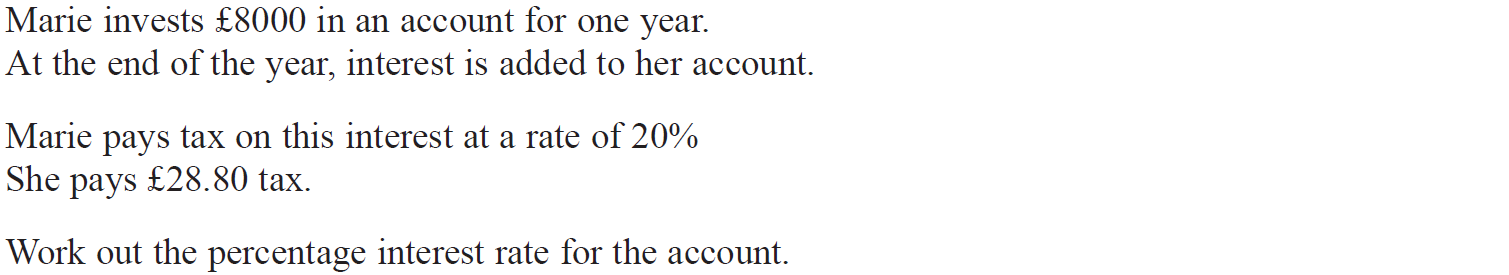 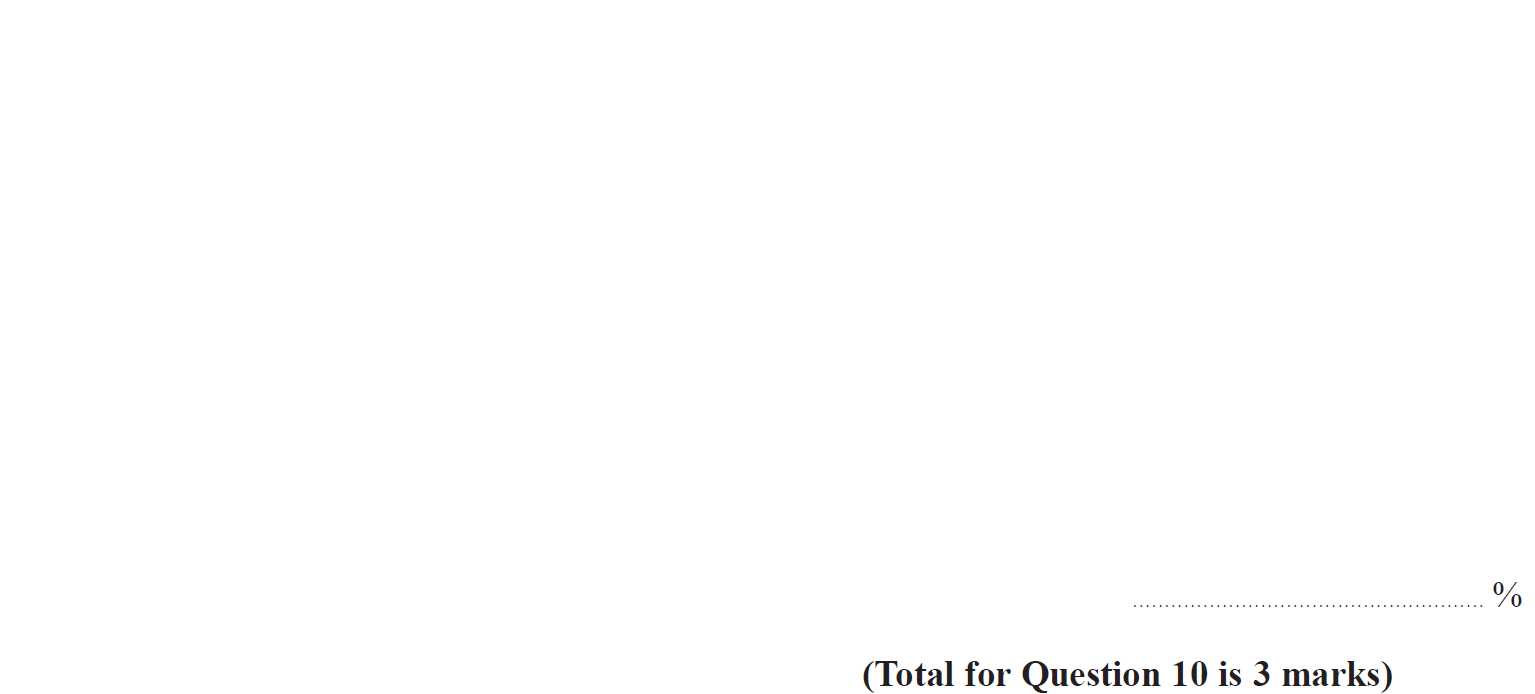 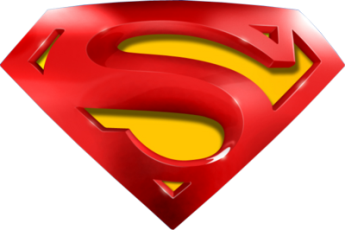 June 2019 3H Q10
Percentages
A
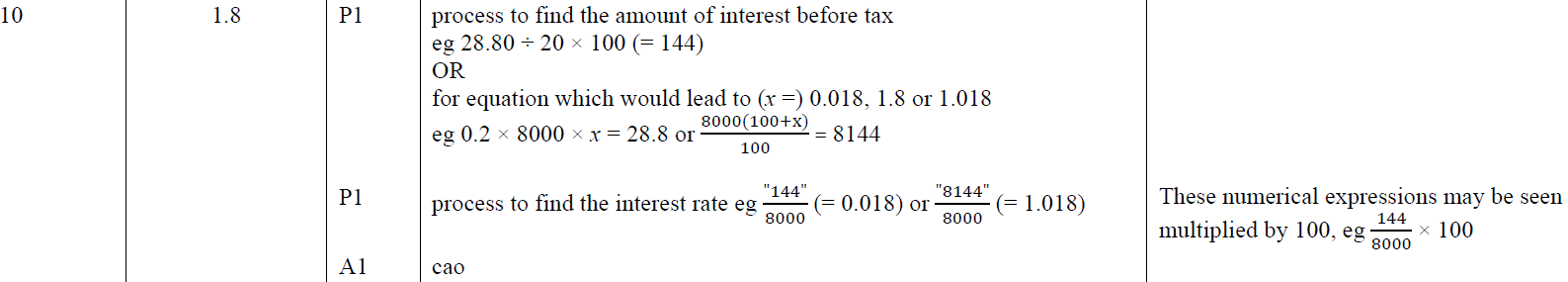 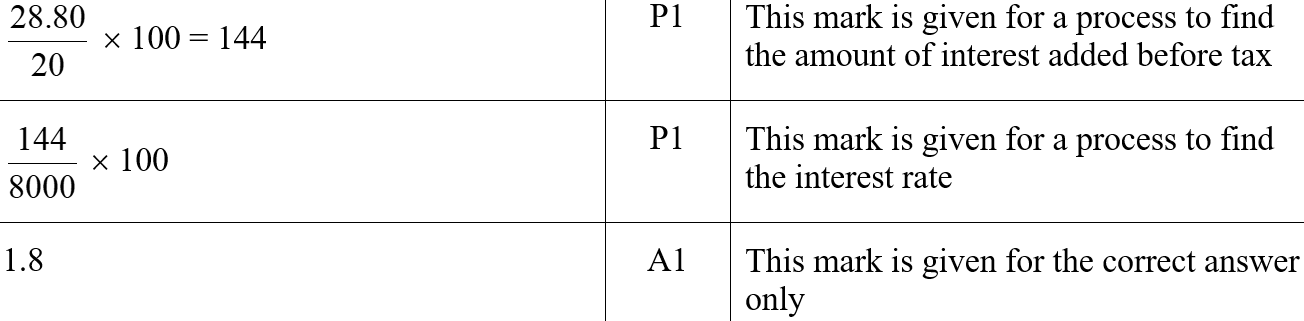 A SF
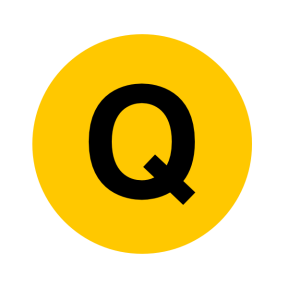